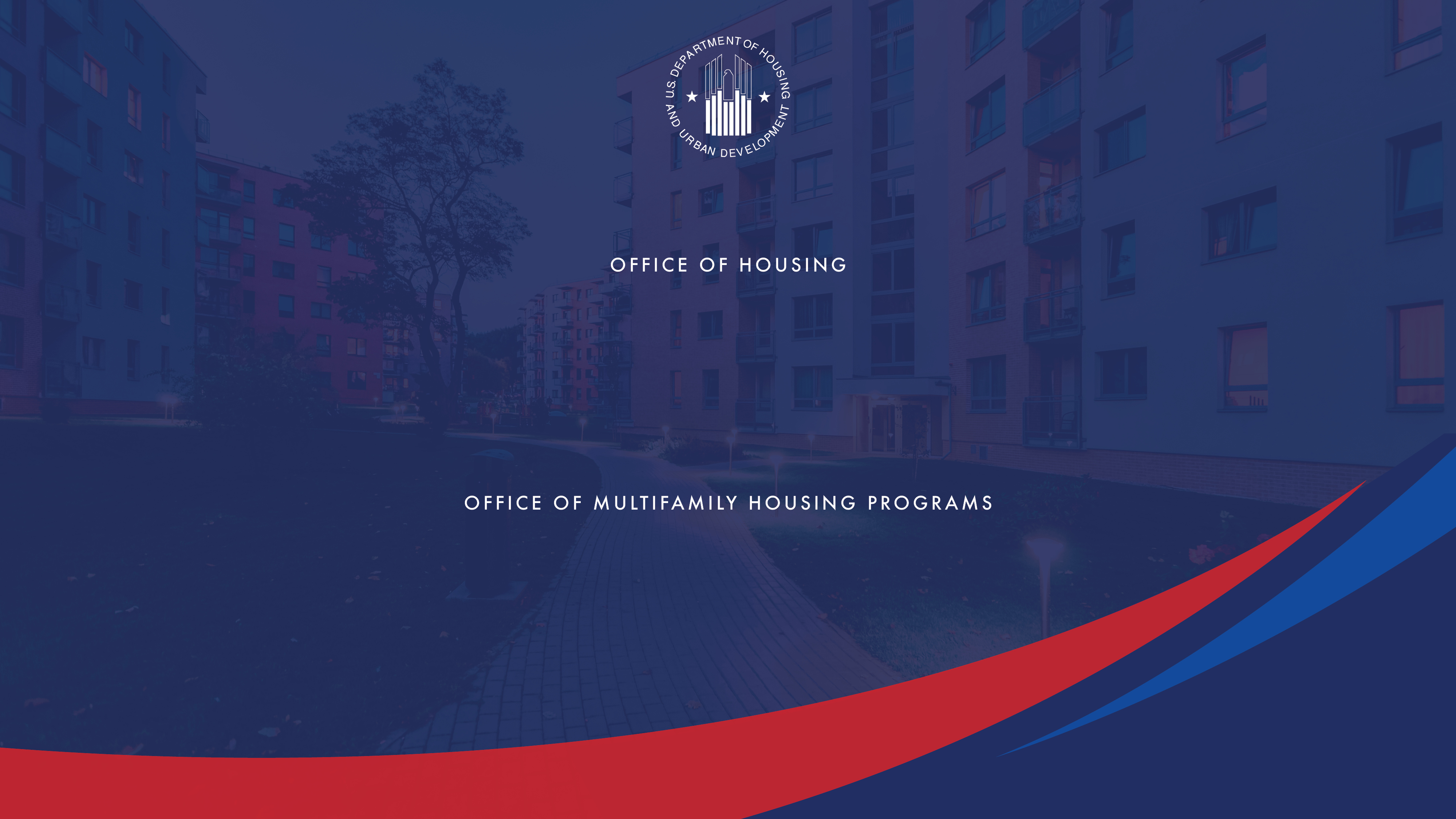 RAD: The Basics
Bennett Hilley, Office of Recapitalization
Will Lavy, Office of Recapitalization
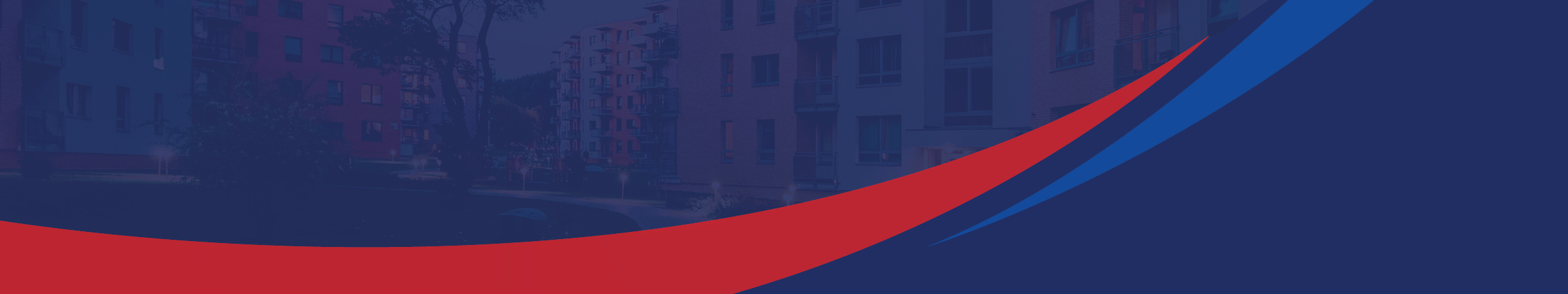 Background
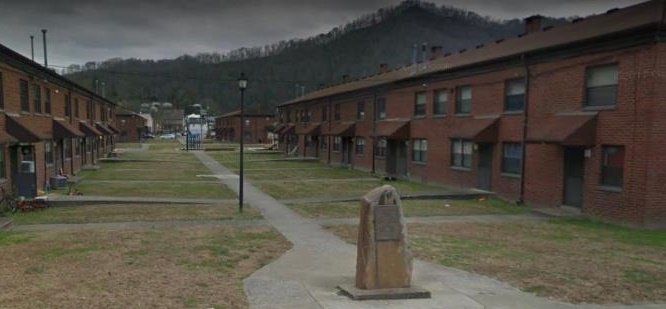 The public housing stock is a critical source of affordable housing for low-income families with children, elderly and persons with disabilities
The aging public housing stock has capital repair and replacement needs that today is estimated to be $50-$75 billion
Between 1995-2012, the public housing stock lost 10,000 homes per year through demolition and disposition
The public housing Capital Fund -- $1.6 -$3.2 billion annually -- has not been funded at levels to address these needs
2
[Speaker Notes: Tom to begin presentation – 10-minute budget]
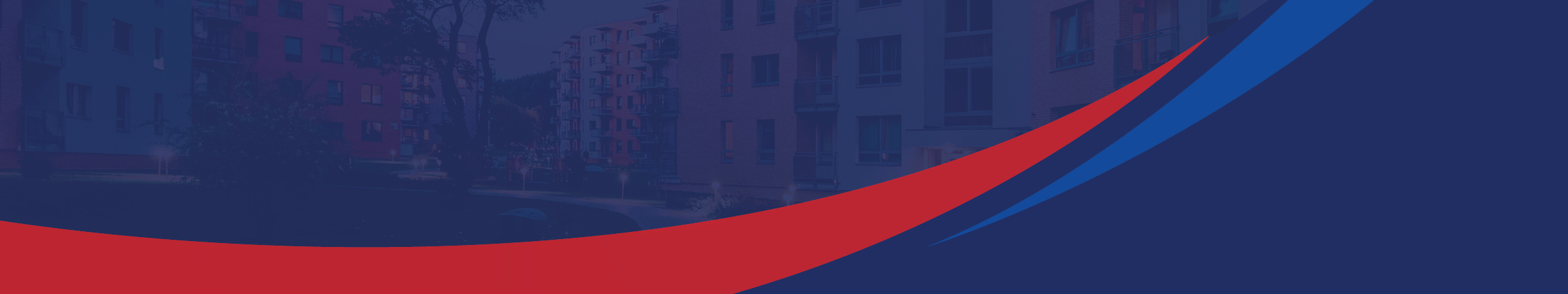 What is RAD?
RAD allows PHAs to convert their Section 9 ACC to a Section 8 Project-based Voucher (PBV) or Project-based Rental Assistance (PBRA) contract.  This is a powerful tool to preserve and improve public housing properties.
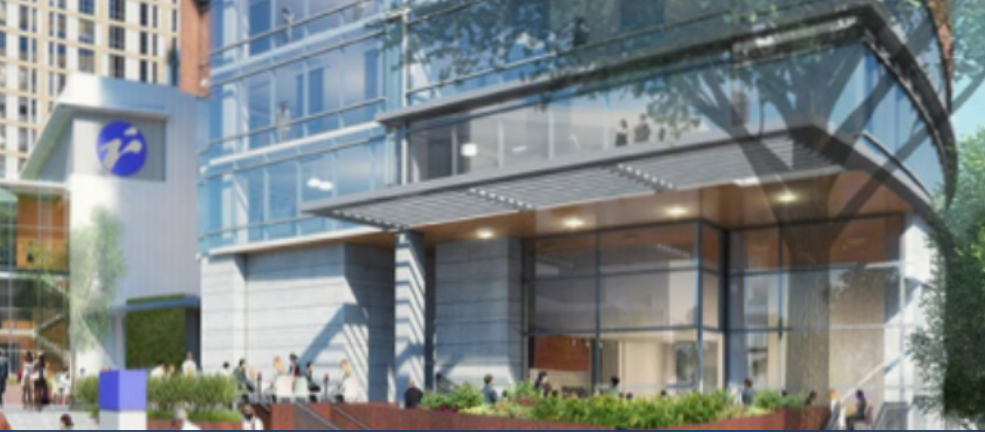 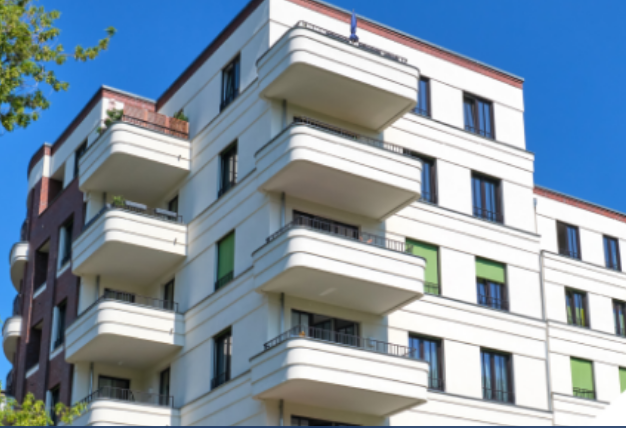 3
[Speaker Notes: Lots of PHAs are looking at RAD, particularly now,]
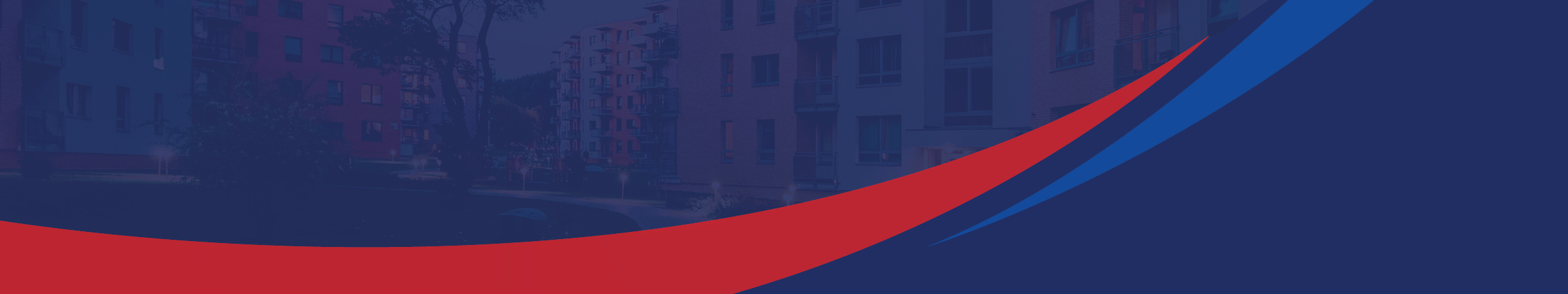 What is RAD?
RAD for 
Public Housing
(1st Component)
Section 8 PBV
(Administered by PHA)
RAD Conversion
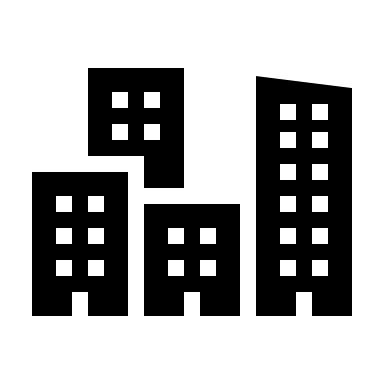 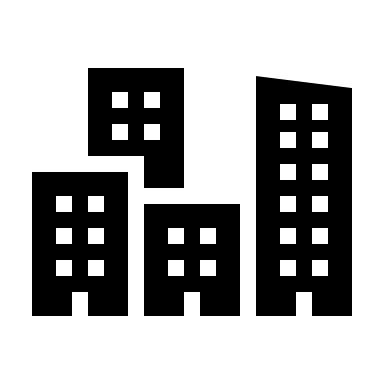 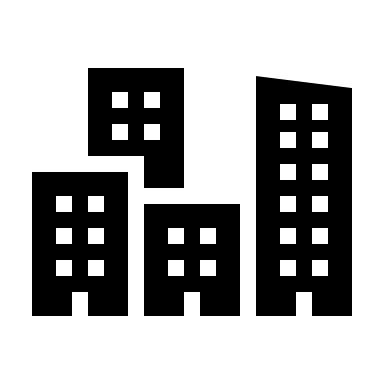 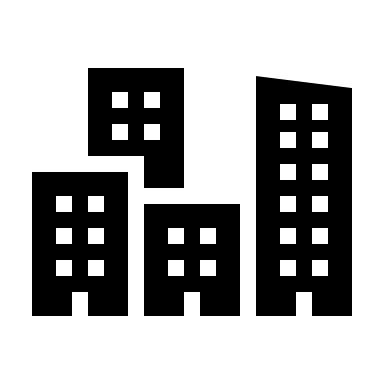 RAD for 
Multifamily Housing
(2nd Component)
Section 8 PBRA
(Administered by HUD)
Sec. 8 Mod Rehab, Rental Assistance Payment, 
McKinney Vento Mod Rehab SRO, Rent Supplement, 
Sec. 202 PRAC
4
[Speaker Notes: No need to go into 2nd component in much detail. The main idea: HUD and stakeholders have long acknowledged that shifting affordable housing to project-based Section 8 contracts puts properties on stable funding platform that allows access to recapitalize]
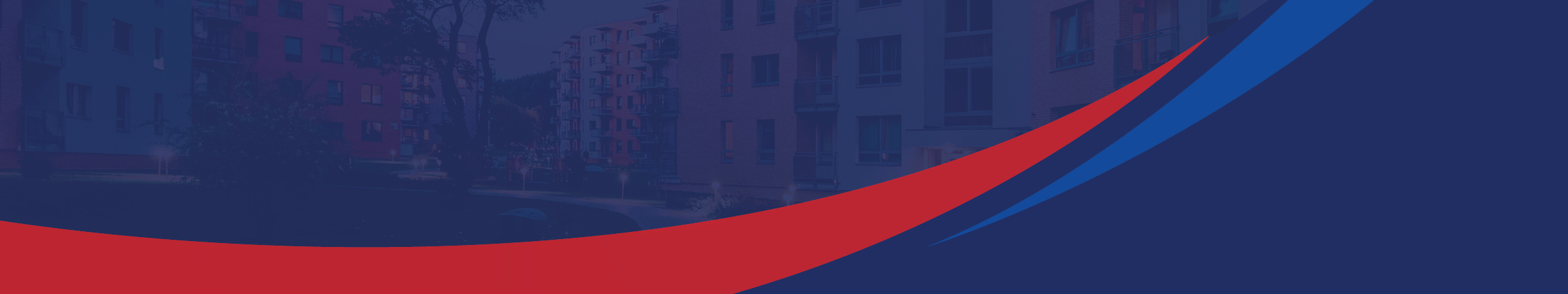 Why RAD?
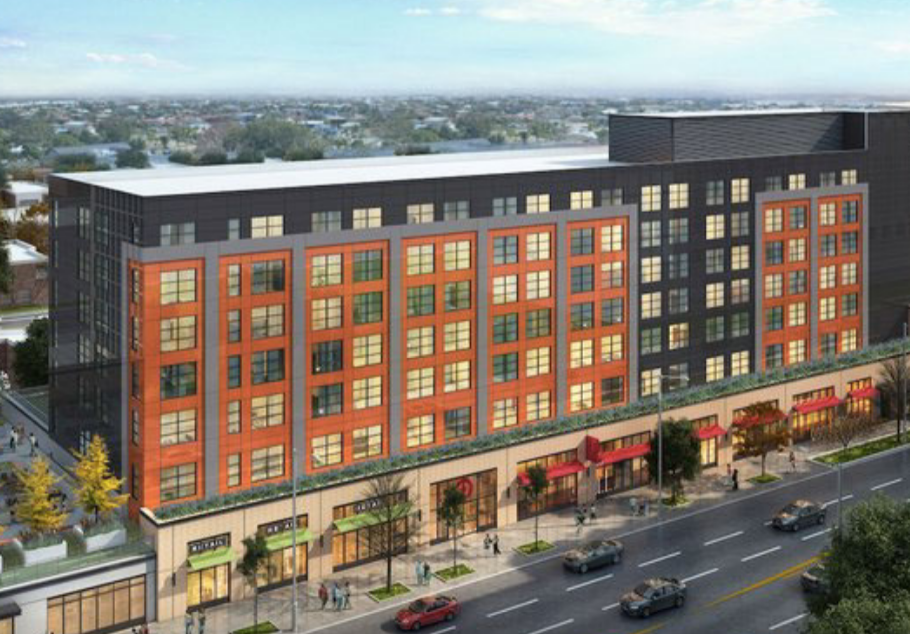 [Speaker Notes: Nationwide, many PHAs are very aware of the significant backlog of capital needs in the public housing stock. In 2010, that was estimated to be $26 billion. Most think the actual number these days is $50-$75 billion. Regardless, that pales in comparison to the $3 billion that has been most recently appropriated by Congress (which is even a high water mark). So as an alternative to waiting and hoping for a big capital grant, many PHAs have turned to RAD to address the backlog….]
RAD Outcomes
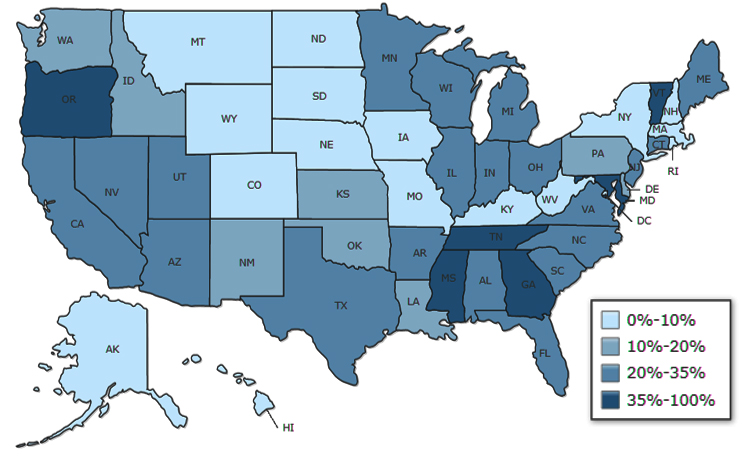 1,500 properties converted (200,000 units)
$15 billion construction investment 
$15 in other funds leveraged for every $1 of public housing appropriated funds used
Over 90% of residents remaining in or returning to the property after conversion
Percentage of public housing portfolio that has converted through RAD since 2012
6
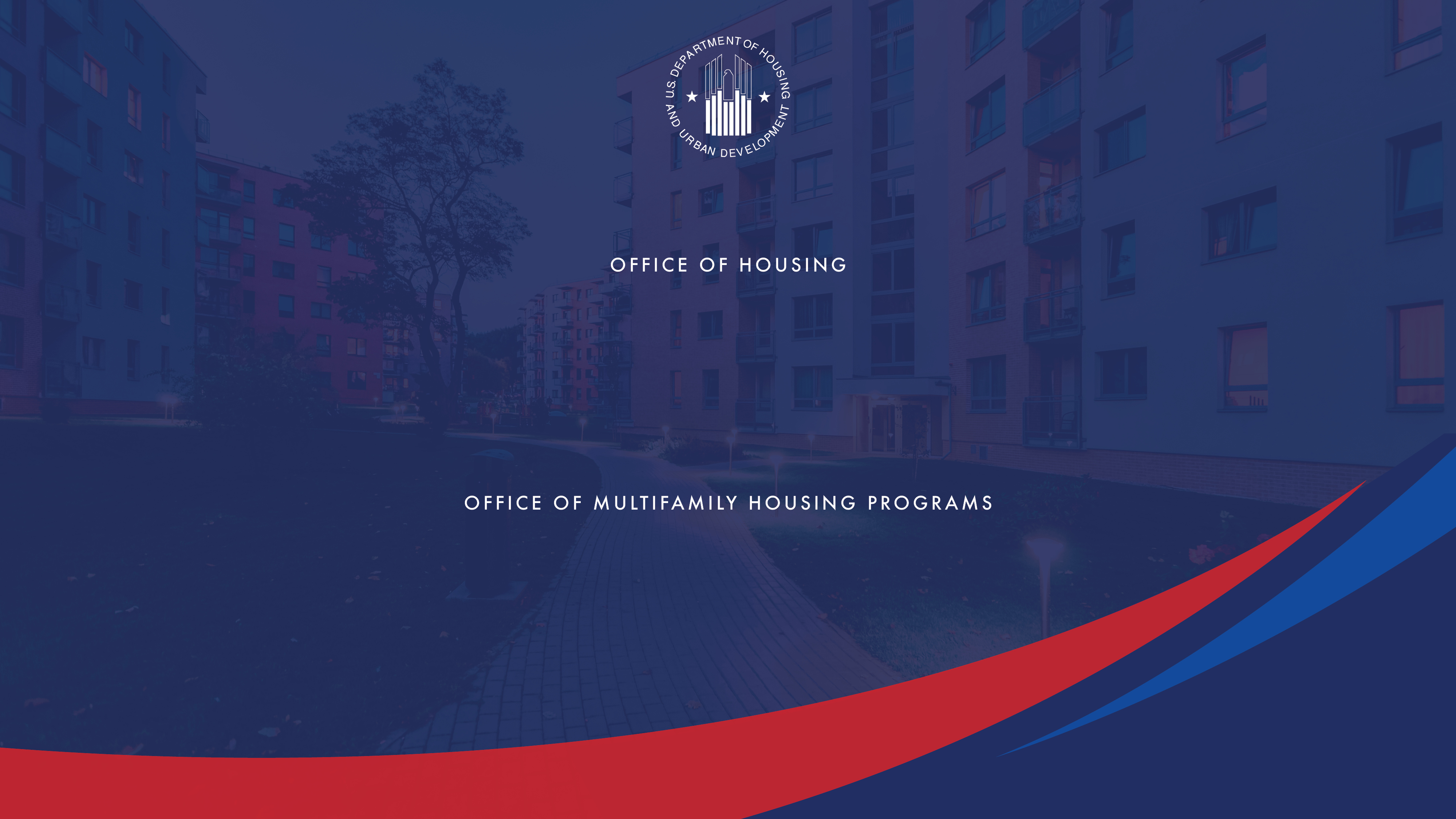 Program Requirements
[Speaker Notes: John to begin presenting – 10-minute budget]
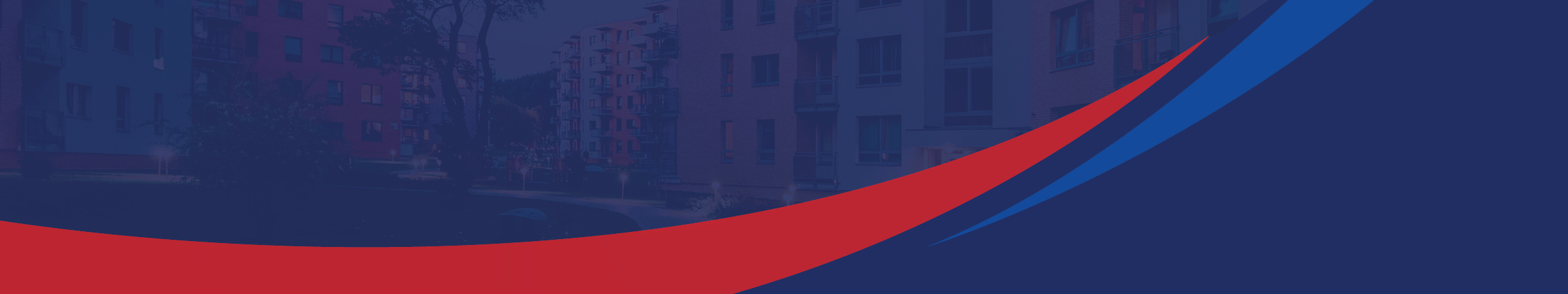 Contracts and Rents
Predictable Section 8 contract rent 
Initial rent setting based on public housing funding levels (soon to be set based on FY 22 levels – high water mark)
Blending with standard Project-Based Vouchers through RAD/Section 18 Blends can supplement property revenue
MTW agencies can supplement the baseline rents
Certain other supplement tools available
Annual rent increases through the operating cost adjustment factor (OCAF)
RAD HAP funding begins at construction closing – “Rehab Assistance Payments”
No limitation on the use of project cash flow
8
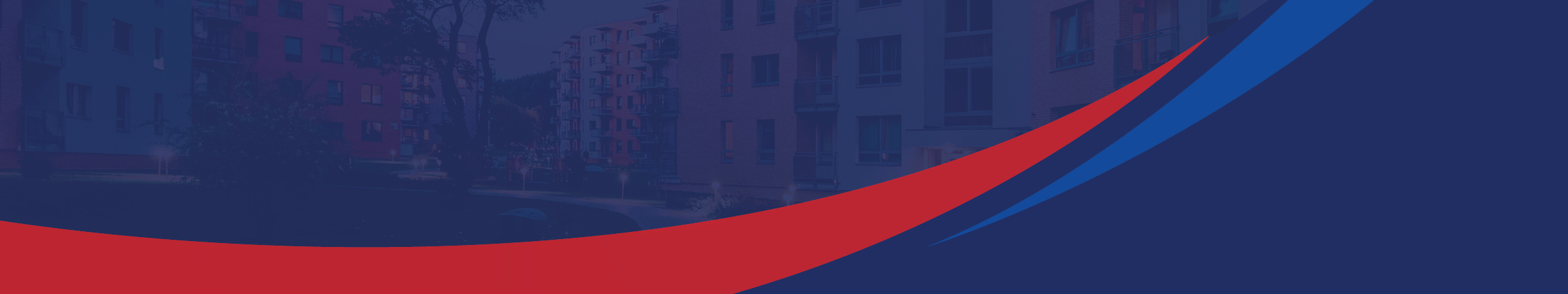 Example: RAD Section 8 “Contract Rents”
Section 8 Contract Rent:
Public Housing Funding
$719 (PUM)
Or higher with flexibilities
9
9
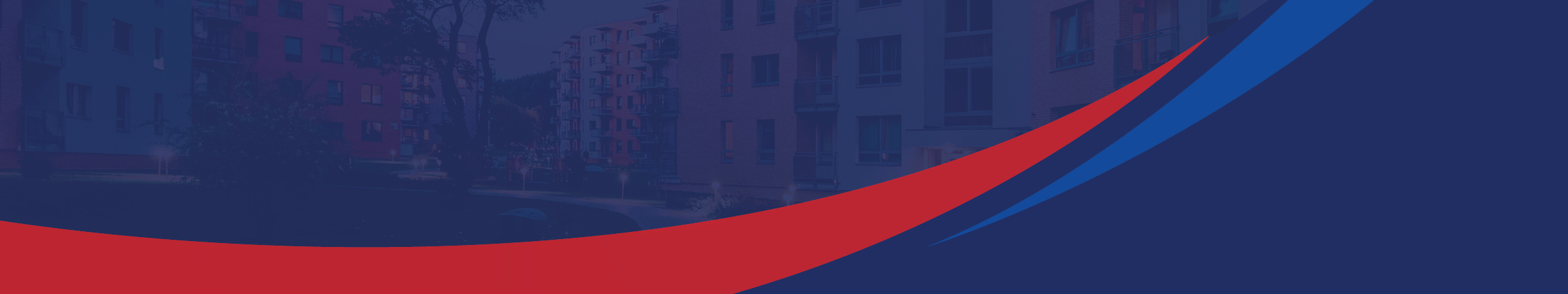 Project Revenue in a RAD Conversion
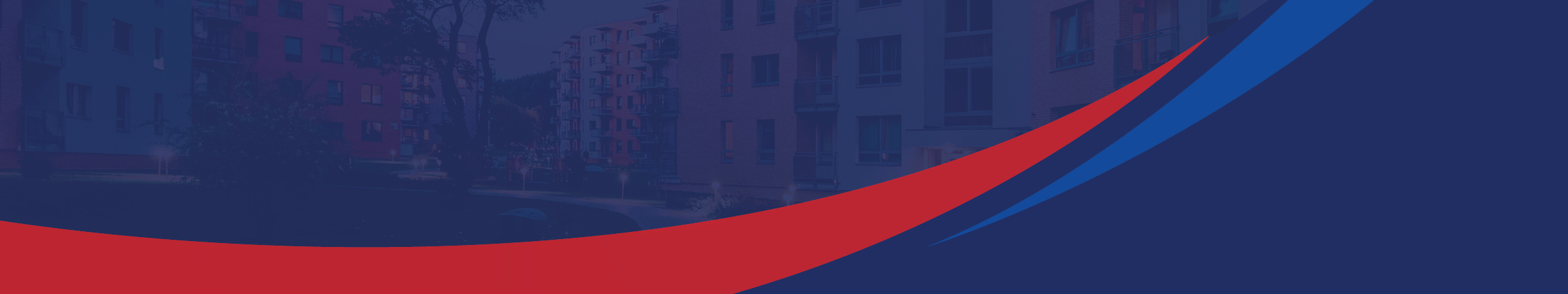 Sample Operating Pro Forma
Example: 100-unit property
Debt Scenario under RAD
At today’s FHA mortgage terms, the property could support $2.4millin ($24k per unit) in debt
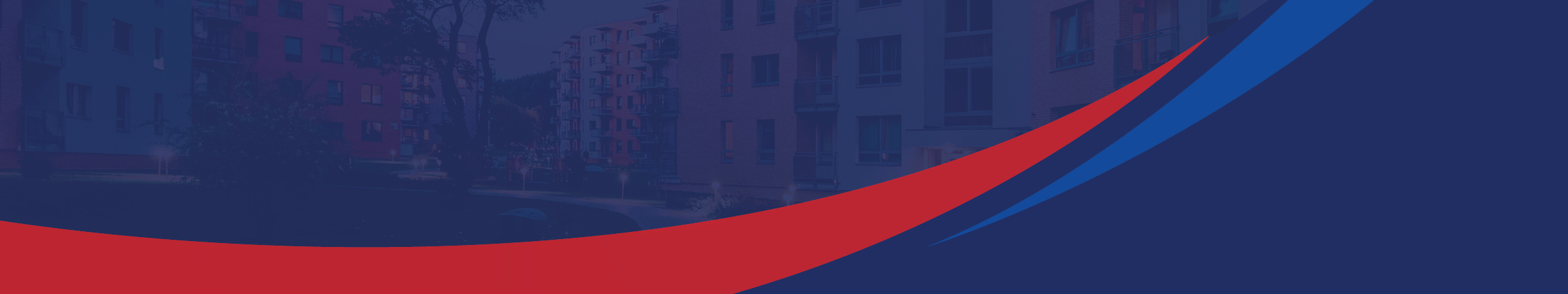 Common Financing Sources
12
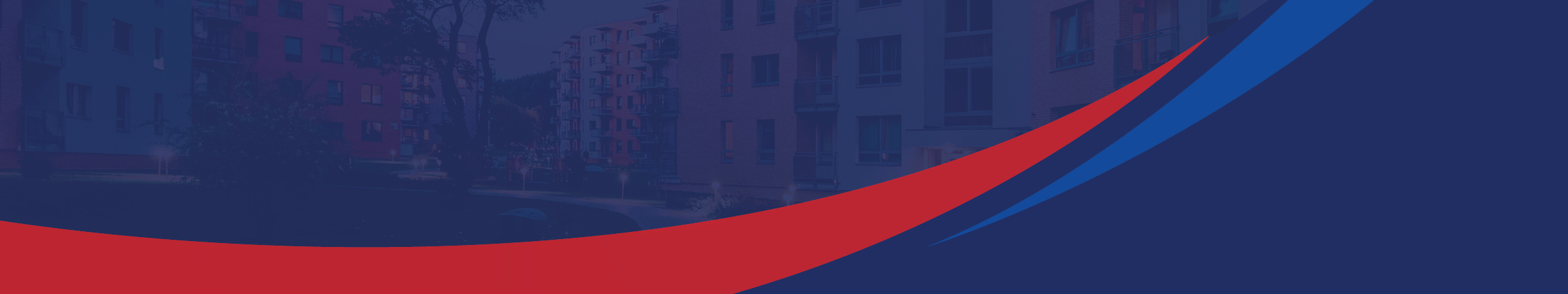 Long-term Preservation and Affordability
Each property must show that is addressing all capital needs
Long-term Section 8 Housing Assistance Payment (HAP) contract renews each time it reaches its expiration.
RAD Use Agreement recorded on the land to further ensure its ongoing affordability. (Replaces the Declaration of Trust)
Property must be owned or controlled by a public or non-profit entity
Public housing assistance must be replaced, with limited exceptions (5% or 5-unit reduction allowed, or more for consolidation of efficiencies or supportive services units)
13
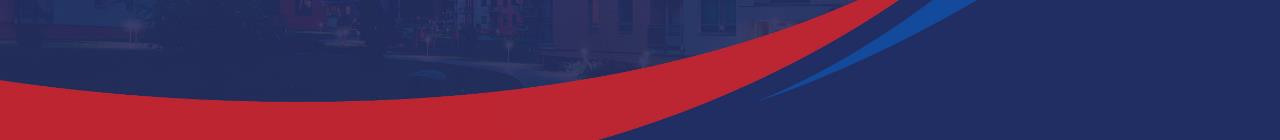 Ownership Options
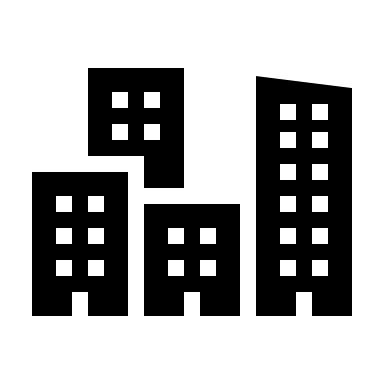 Before Conversion
PHA
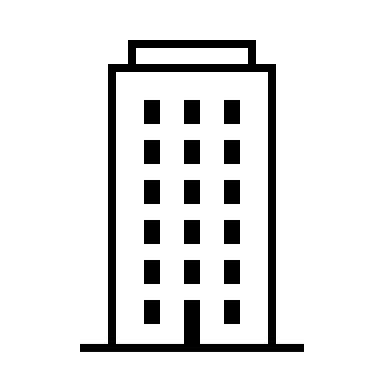 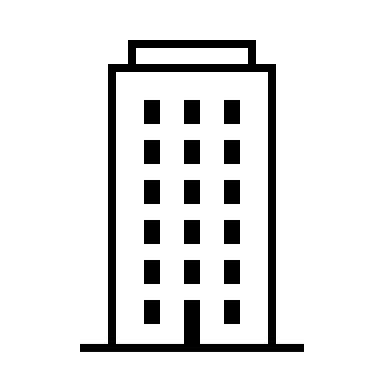 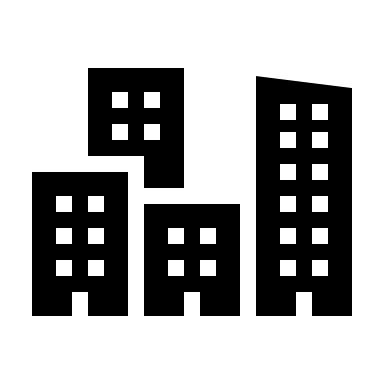 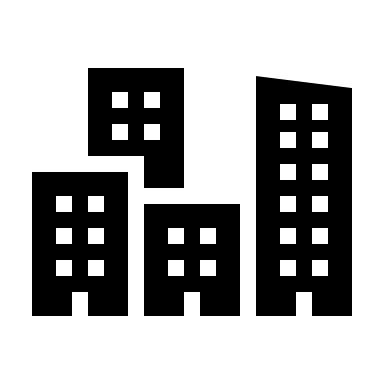 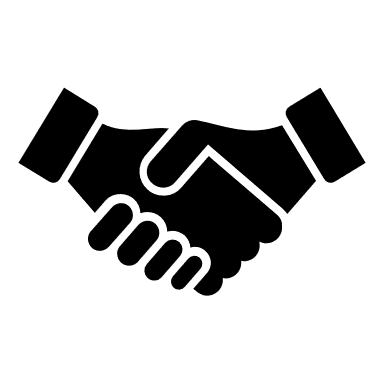 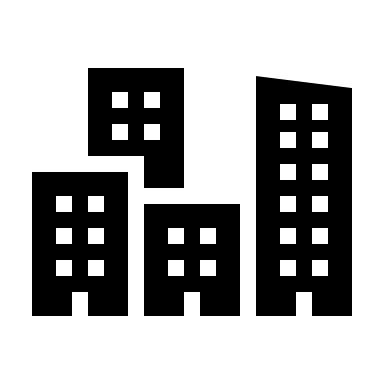 =
After Conversion
Partnership or Limited Liability Company (LLC)
Non-Profit Affiliate of the PHA
PHA
Instrumentality of the PHA
After conversion, the PHA or a nonprofit must maintain some ownership/control to satisfy RAD requirements.
14
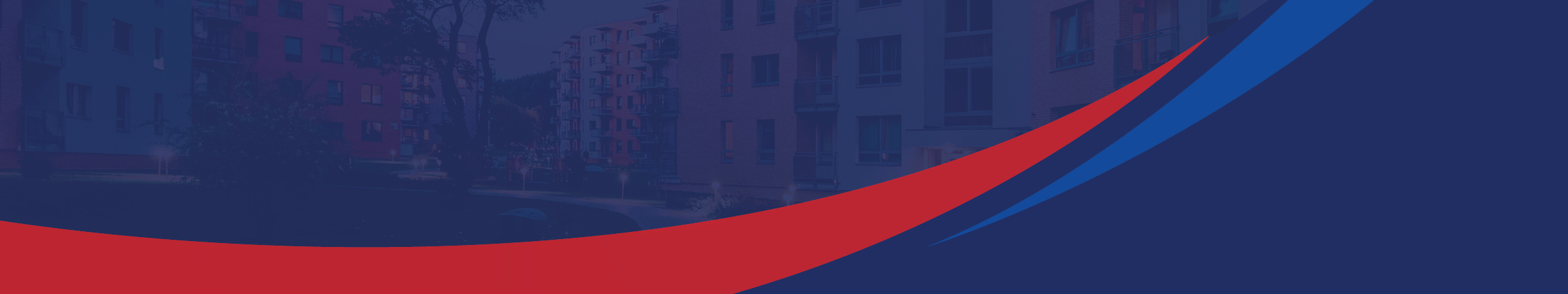 Conversion Process
Strategic Planning, Initial Application, and CHAP
HUD Review and Issuance of the RAD Conversion Commitment (RCC)
Construction
0-18 months
+/60 days
Work called for in the RCC is completed
Resident relocation if necessary to permit the improvements
Resident right to return
Resident opportunities through Section 3
Davis-Bacon wages
+/- 90 days
What do you want to do with your asset?
Are residents and Board part of the conversation?
Simple RAD application - just the beginning 
CHAP provides rent information and confirms eligibility
HUD reviews for long-term physical and financial viability
 HUD reviews for long-term preservation and resident protections
Conditional approval of conversion plans
RCC sets out terms of conversion and expected construction
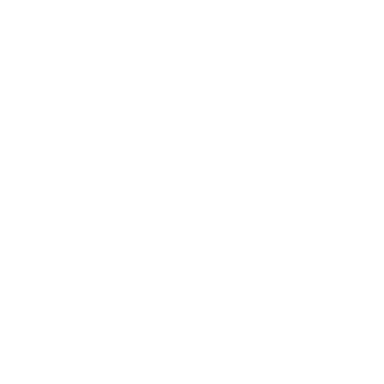 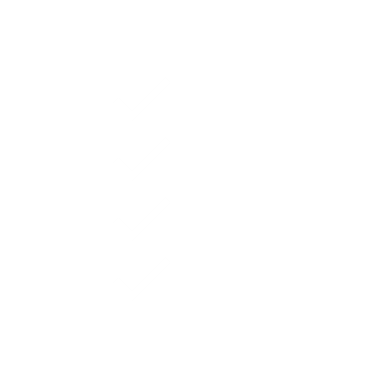 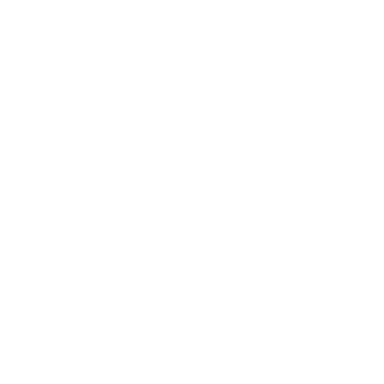 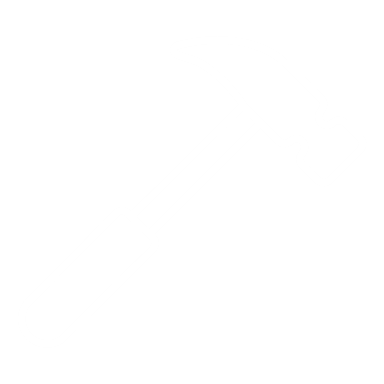 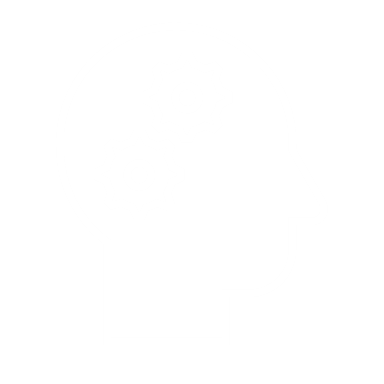 +/- 60 days
6-24 months
Removal from public housing program
Entry into Section 8 Housing Assistance Payments (HAP) Contract and RAD Use Agreement
Residents sign new leases
Due Diligence (capital needs assessment, environmental, etc.)
 Up-Front Civil Rights Reviews
Resident consultation
Secure financing commitments
Submit Financing Plan for HUD Review
Closing and Conversion
Financing Plan Development and Submission
[Speaker Notes: William to begin presenting – 10-minute budget]
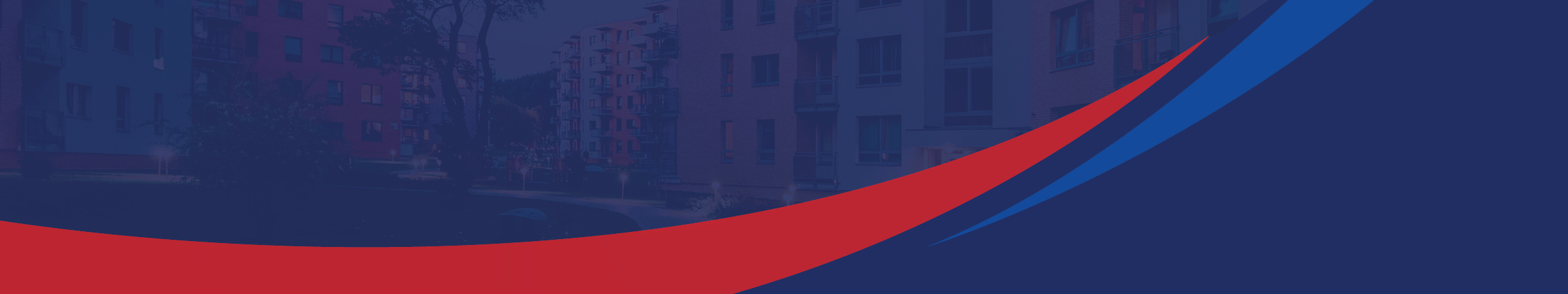 Conversion Process
Strategic Planning, Initial Application, and CHAP
+/60 days
What do you want to do with your asset?
Are residents and Board part of the conversation?
Simple RAD application - just the beginning 
CHAP provides rent information and confirms eligibility
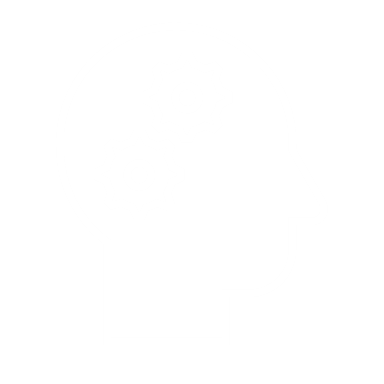 [Speaker Notes: William to begin presenting – 10-minute budget]
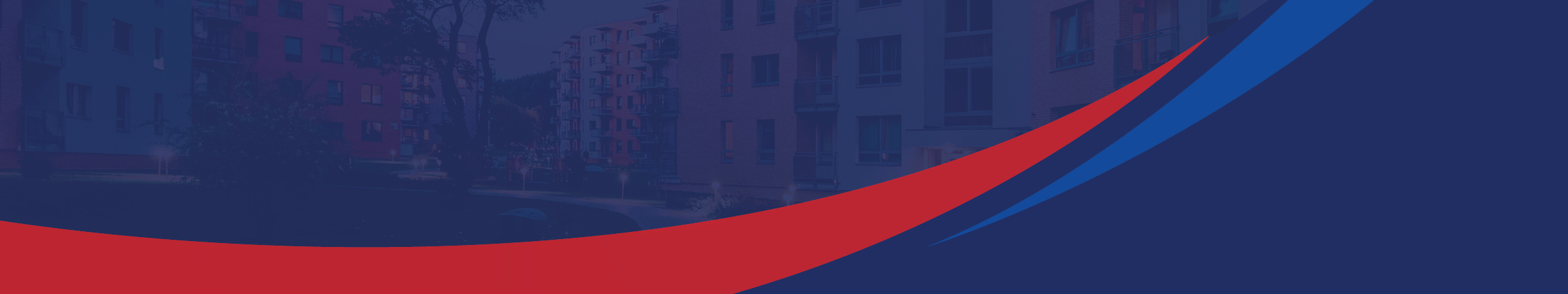 Conversion Process
Strategic Planning, Initial Application, and CHAP
HUD Review and Issuance of the RAD Conversion Commitment (RCC)
Construction
0-18 months
+/60 days
Work called for in the RCC is completed
Resident relocation if necessary to permit the improvements
Resident right to return
Resident opportunities through Section 3
Davis-Bacon wages
+/- 90 days
What do you want to do with your asset?
Are residents and Board part of the conversation?
Simple RAD application - just the beginning 
CHAP provides rent information and confirms eligibility
HUD reviews for long-term physical and financial viability
 HUD reviews for long-term preservation and resident protections
Conditional approval of conversion plans
RCC sets out terms of conversion and expected construction
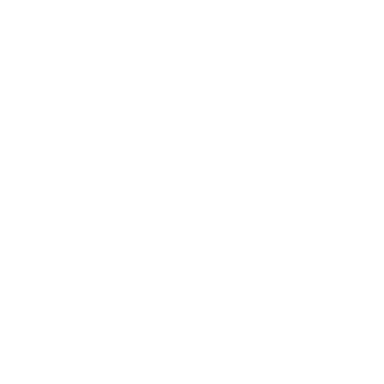 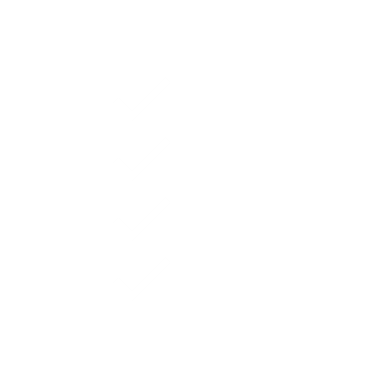 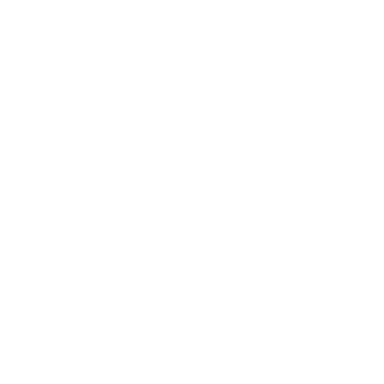 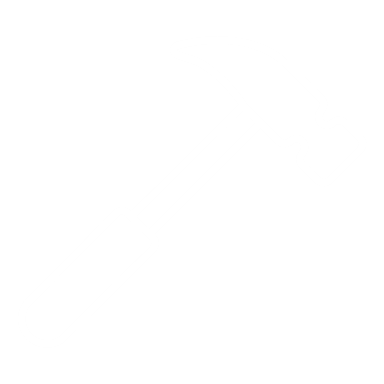 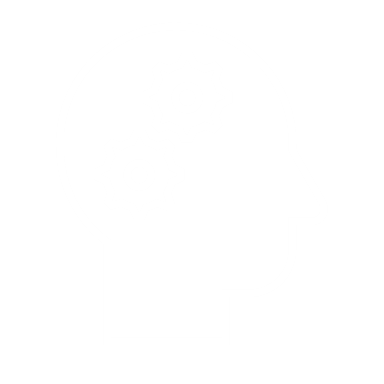 +/- 60 days
6-24 months
Removal from public housing program
Entry into Section 8 Housing Assistance Payments (HAP) Contract and RAD Use Agreement
Residents sign new leases
Due Diligence (capital needs assessment, environmental, etc.)
 Up-Front Civil Rights Reviews
Resident consultation
Secure financing commitments
Submit Financing Plan for HUD Review
Closing and Conversion
Financing Plan Development and Submission
[Speaker Notes: Commitment to Enter into a Housing Assistance Payments Contract]
Strategic Planning, Initial Application, and CHAP
+/60 days
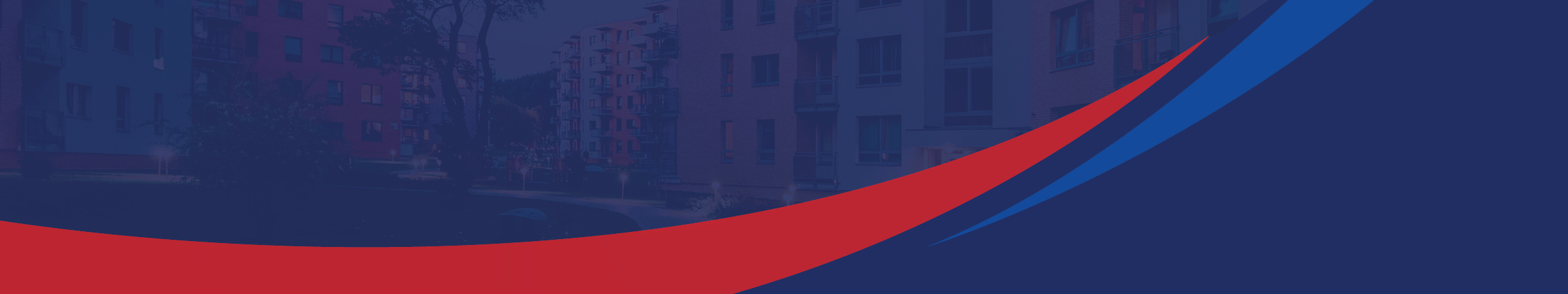 Conversion Process
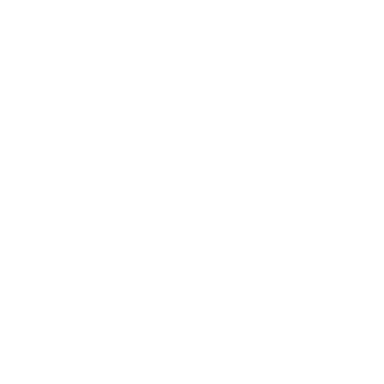 6-24 months
Due Diligence (capital needs assessment, environmental, etc.)
 Up-Front Civil Rights Reviews
Resident consultation
Secure financing commitments
Submit Financing Plan for HUD Review
Financing Plan Development and Submission
[Speaker Notes: William to begin presenting – 10-minute budget]
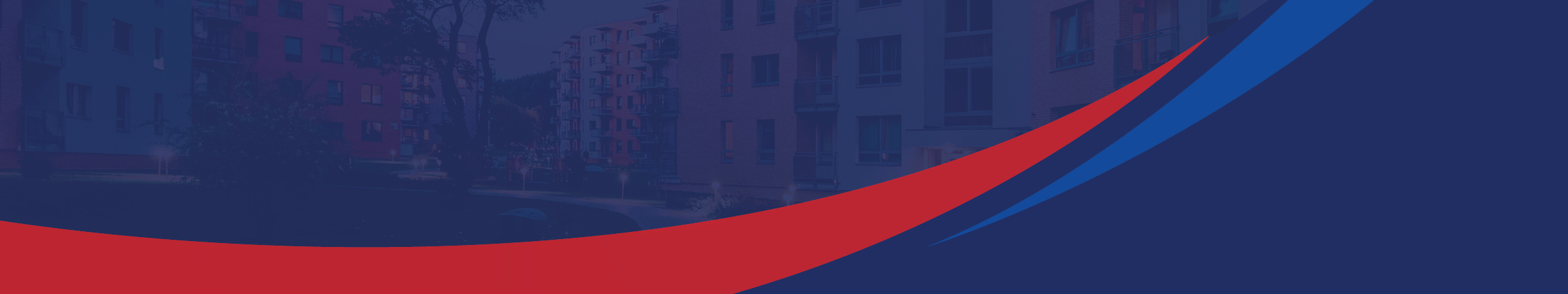 Conversion Process
Strategic Planning, Initial Application, and CHAP
HUD Review and Issuance of the RAD Conversion Commitment (RCC)
Construction
0-18 months
+/60 days
Work called for in the RCC is completed
Resident relocation if necessary to permit the improvements
Resident right to return
Resident opportunities through Section 3
Davis-Bacon wages
+/- 90 days
What do you want to do with your asset?
Are residents and Board part of the conversation?
Simple RAD application - just the beginning 
CHAP provides rent information and confirms eligibility
HUD reviews for long-term physical and financial viability
 HUD reviews for long-term preservation and resident protections
Conditional approval of conversion plans
RCC sets out terms of conversion and expected construction
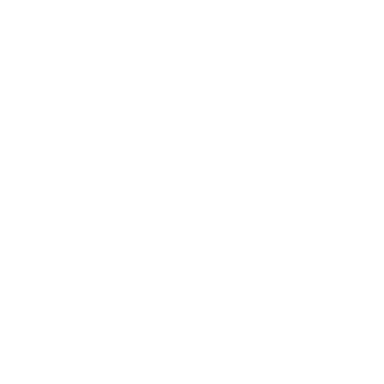 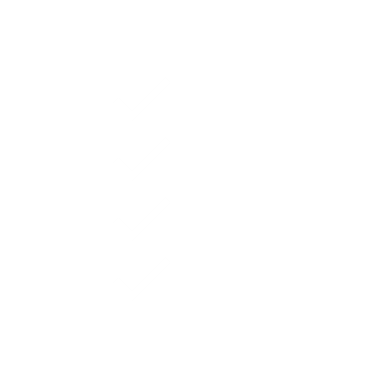 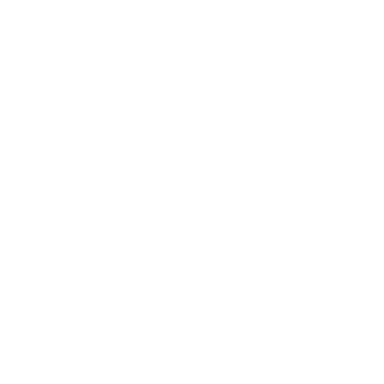 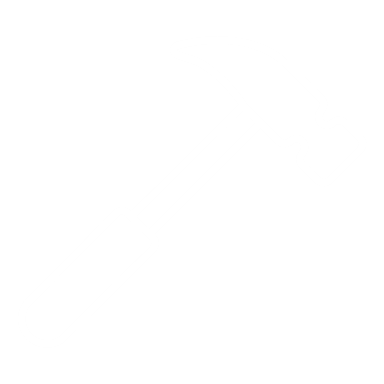 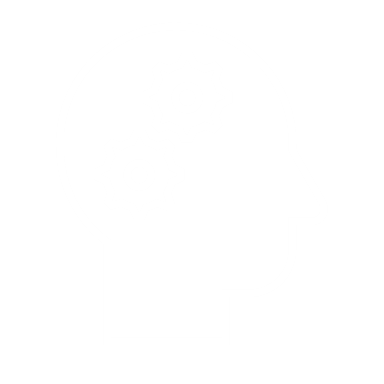 +/- 60 days
6-24 months
Removal from public housing program
Entry into Section 8 Housing Assistance Payments (HAP) Contract and RAD Use Agreement
Residents sign new leases
Due Diligence (capital needs assessment, environmental, etc.)
 Up-Front Civil Rights Reviews
Resident consultation
Secure financing commitments
Submit Financing Plan for HUD Review
Closing and Conversion
Financing Plan Development and Submission
[Speaker Notes: William to begin presenting – 10-minute budget]
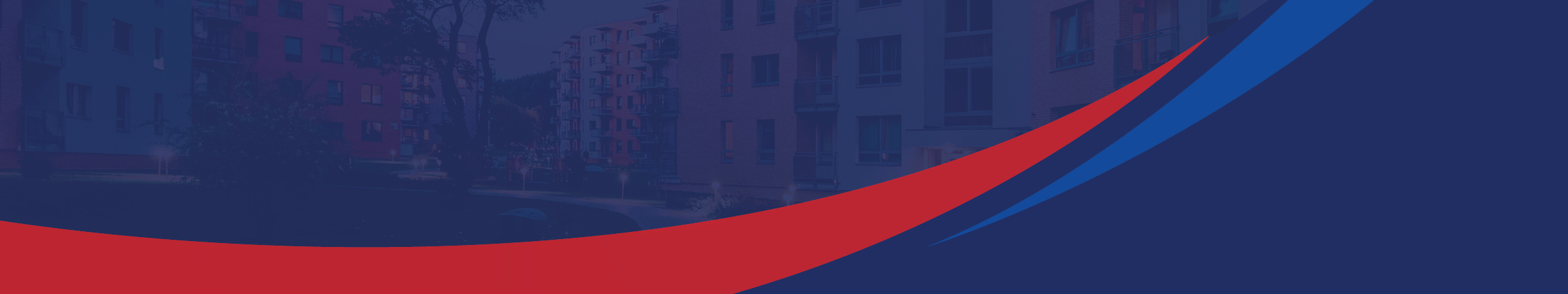 Conversion Process
HUD Review and Issuance of the RAD Conversion Commitment (RCC)
+/- 90 days
HUD reviews for long-term physical and financial viability
 HUD reviews for long-term preservation and resident protections
Conditional approval of conversion plans
RCC sets out terms of conversion and expected construction
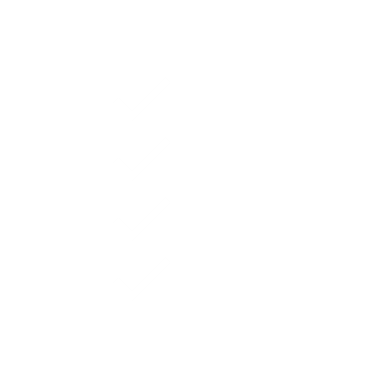 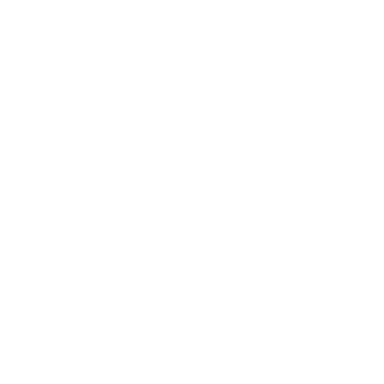 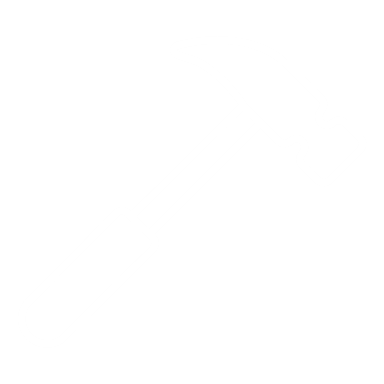 Construction
0-18 months
Work called for in the RCC is completed
Resident relocation if necessary to permit the improvements
Resident right to return
Resident opportunities through Section 3
Financing Plan Development and Submission
+/- 60 days
Removal from public housing program
Entry into Section 8 Housing Assistance Payments (HAP) Contract and RAD Use Agreement
Residents sign new leases
Closing and Conversion
[Speaker Notes: William to begin presenting – 10-minute budget]
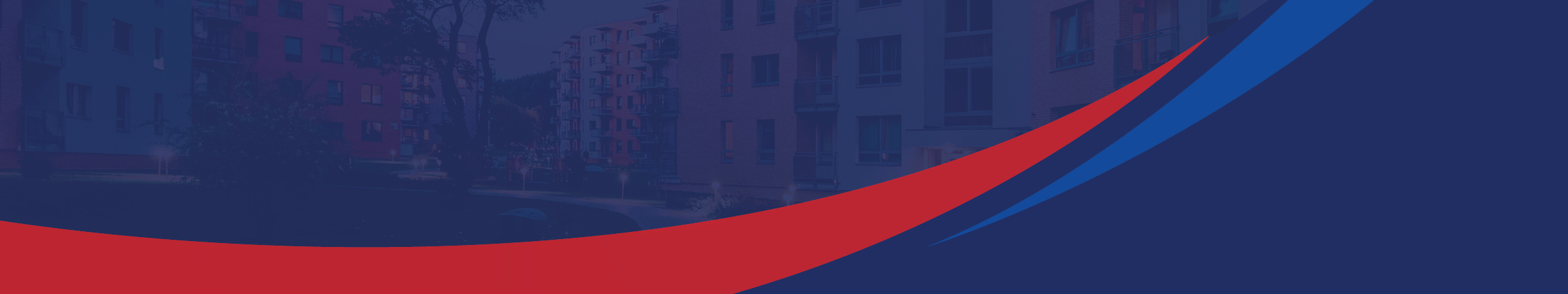 Conversion Process
Strategic Planning, Initial Application, and CHAP
HUD Review and Issuance of the RAD Conversion Commitment (RCC)
Construction
0-18 months
+/60 days
Work called for in the RCC is completed
Resident relocation if necessary to permit the improvements
Resident right to return
Resident opportunities through Section 3
Davis-Bacon wages
+/- 90 days
What do you want to do with your asset?
Are residents and Board part of the conversation?
Simple RAD application - just the beginning 
CHAP provides rent information and confirms eligibility
HUD reviews for long-term physical and financial viability
 HUD reviews for long-term preservation and resident protections
Conditional approval of conversion plans
RCC sets out terms of conversion and expected construction
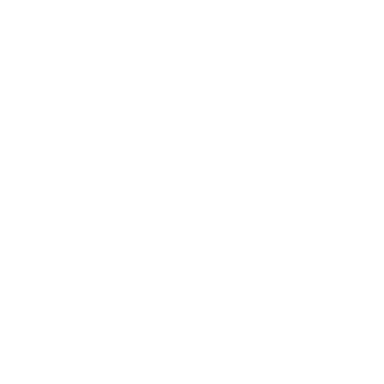 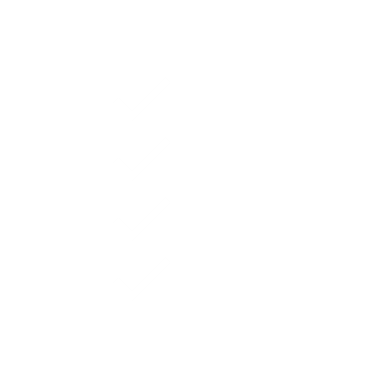 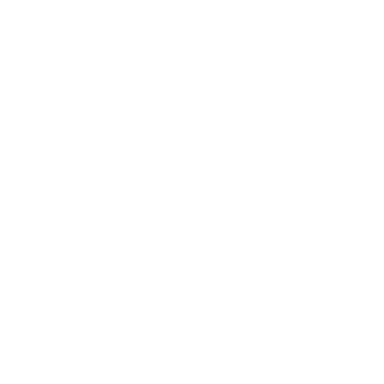 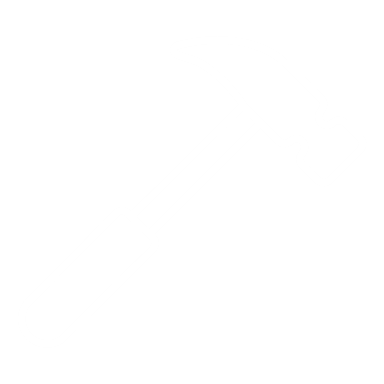 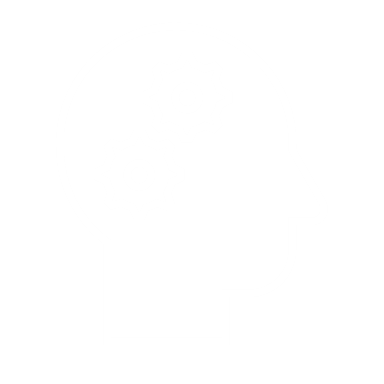 +/- 60 days
6-24 months
Removal from public housing program
Entry into Section 8 Housing Assistance Payments (HAP) Contract and RAD Use Agreement
Residents sign new leases
Due Diligence (capital needs assessment, environmental, etc.)
 Up-Front Civil Rights Reviews
Resident consultation
Secure financing commitments
Submit Financing Plan for HUD Review
Closing and Conversion
Financing Plan Development and Submission
[Speaker Notes: William to begin presenting – 10-minute budget]
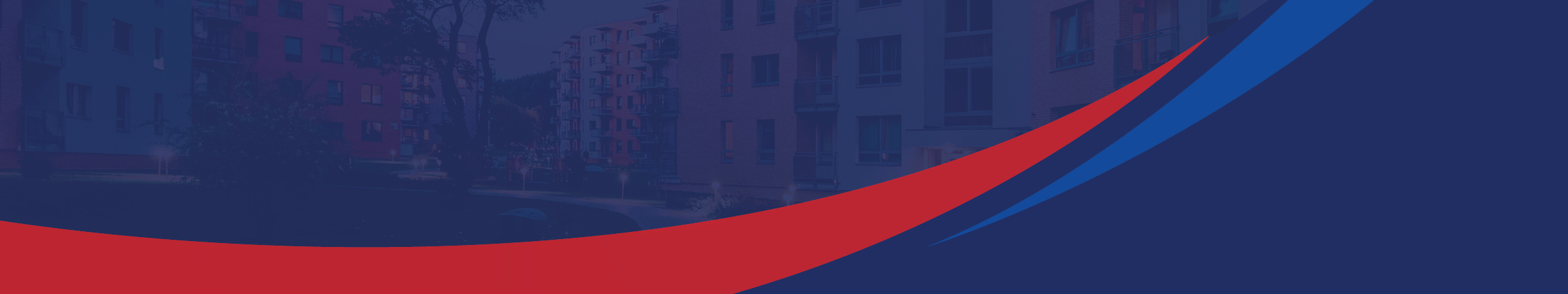 Conversion Process
+/- 60 days
Removal from public housing program
Entry into Section 8 Housing Assistance Payments (HAP) Contract and RAD Use Agreement
Residents sign new leases
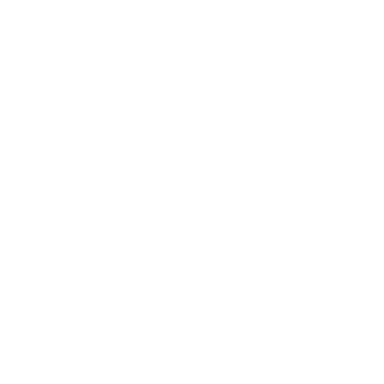 Closing and Conversion
[Speaker Notes: William to begin presenting – 10-minute budget]
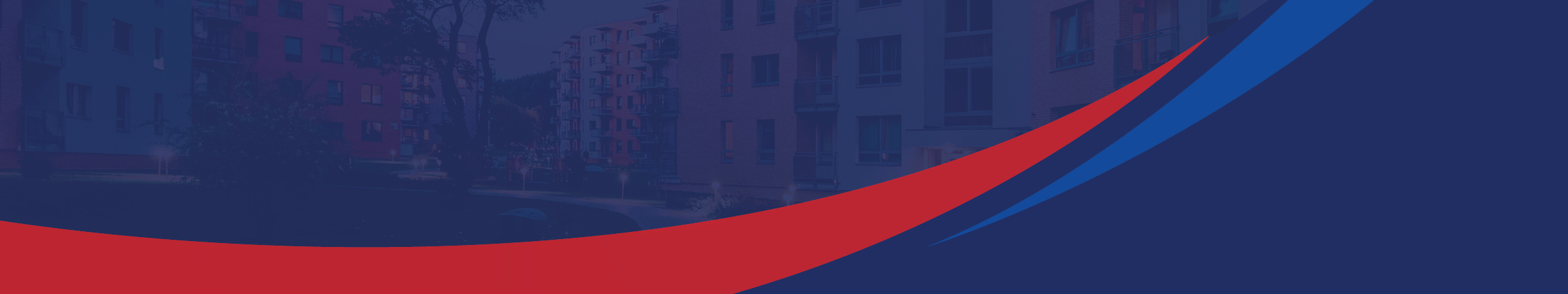 Conversion Process
Strategic Planning, Initial Application, and CHAP
HUD Review and Issuance of the RAD Conversion Commitment (RCC)
Construction
0-18 months
+/60 days
Work called for in the RCC is completed
Resident relocation if necessary to permit the improvements
Resident right to return
Resident opportunities through Section 3
Davis-Bacon wages
+/- 90 days
What do you want to do with your asset?
Are residents and Board part of the conversation?
Simple RAD application - just the beginning 
CHAP provides rent information and confirms eligibility
HUD reviews for long-term physical and financial viability
 HUD reviews for long-term preservation and resident protections
Conditional approval of conversion plans
RCC sets out terms of conversion and expected construction
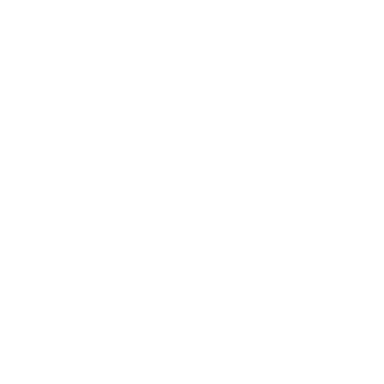 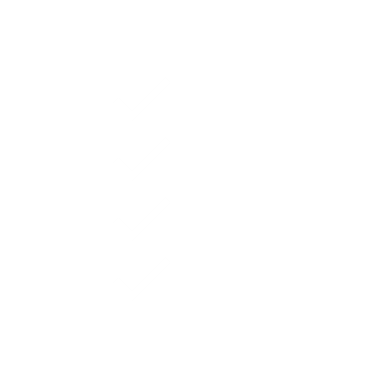 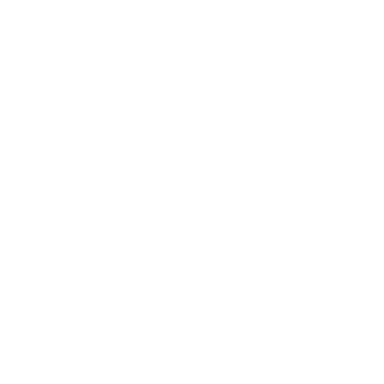 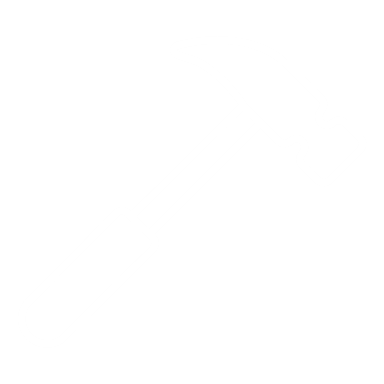 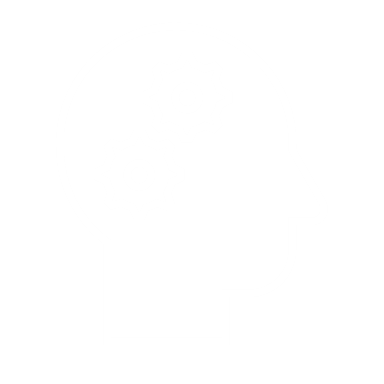 +/- 60 days
6-24 months
Removal from public housing program
Entry into Section 8 Housing Assistance Payments (HAP) Contract and RAD Use Agreement
Residents sign new leases
Due Diligence (capital needs assessment, environmental, etc.)
 Up-Front Civil Rights Reviews
Resident consultation
Secure financing commitments
Submit Financing Plan for HUD Review
Closing and Conversion
Financing Plan Development and Submission
[Speaker Notes: William to begin presenting – 10-minute budget]
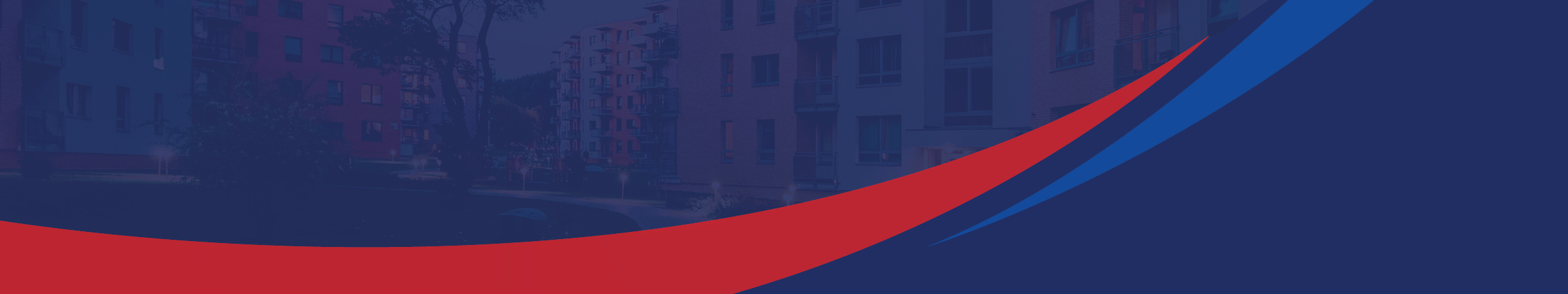 Conversion Process
0-18 months
Construction
Work called for in the RCC is completed
Resident relocation if necessary to permit the improvements
Resident right to return
Resident opportunities through Section 3
Davis-Bacon wages
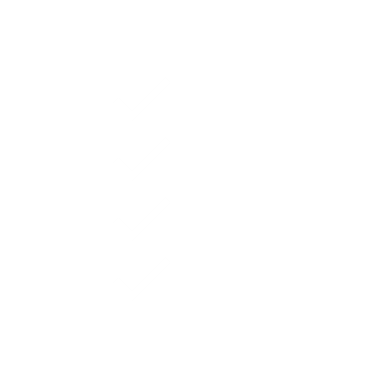 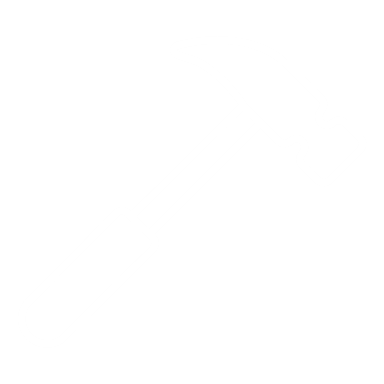 Financing Plan Development and Submission
[Speaker Notes: William to begin presenting – 10-minute budget]
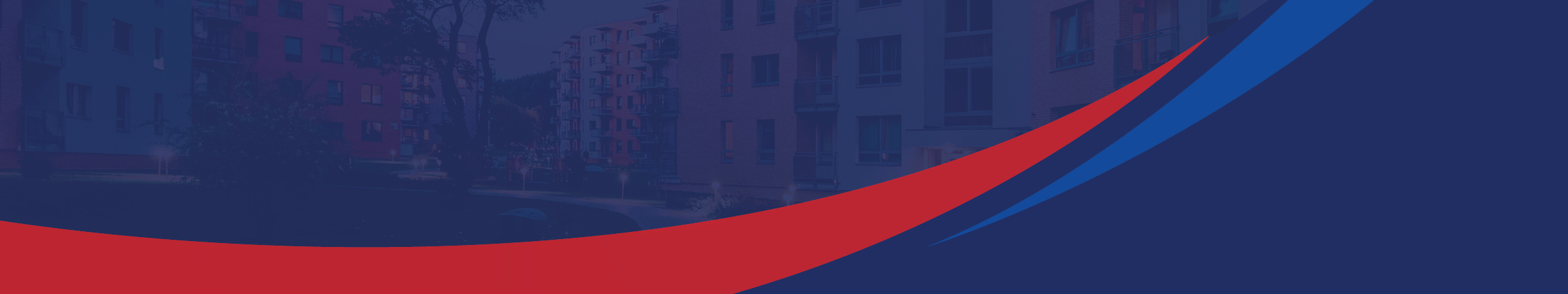 Conversion Process
Strategic Planning, Initial Application, and CHAP
HUD Review and Issuance of the RAD Conversion Commitment (RCC)
Construction
0-18 months
+/60 days
Work called for in the RCC is completed
Resident relocation if necessary to permit the improvements
Resident right to return
Resident opportunities through Section 3
Davis-Bacon wages
+/- 90 days
What do you want to do with your asset?
Are residents and Board part of the conversation?
Simple RAD application - just the beginning 
CHAP provides rent information and confirms eligibility
HUD reviews for long-term physical and financial viability
 HUD reviews for long-term preservation and resident protections
Conditional approval of conversion plans
RCC sets out terms of conversion and expected construction
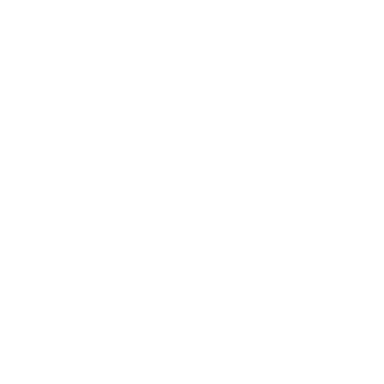 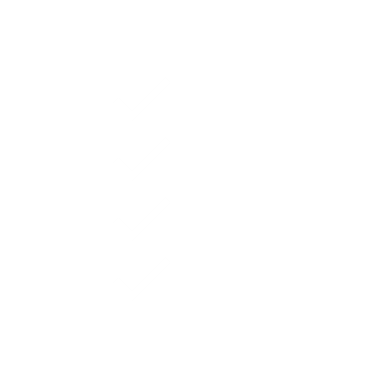 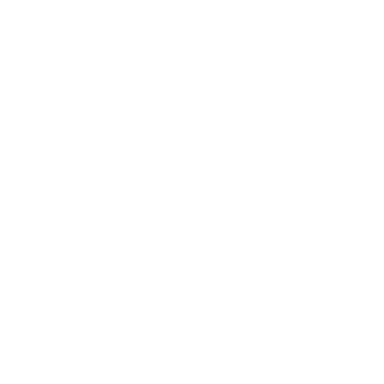 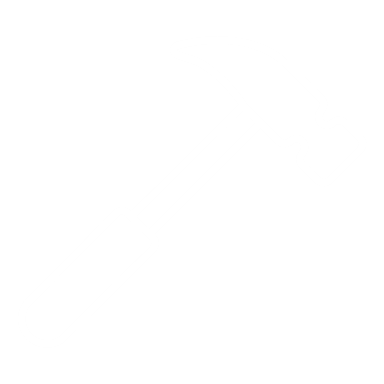 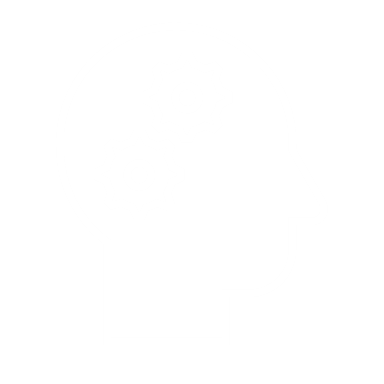 +/- 60 days
6-24 months
Removal from public housing program
Entry into Section 8 Housing Assistance Payments (HAP) Contract and RAD Use Agreement
Residents sign new leases
Due Diligence (capital needs assessment, environmental, etc.)
 Up-Front Civil Rights Reviews
Resident consultation
Secure financing commitments
Submit Financing Plan for HUD Review
Closing and Conversion
Financing Plan Development and Submission
[Speaker Notes: William to begin presenting – 10-minute budget]
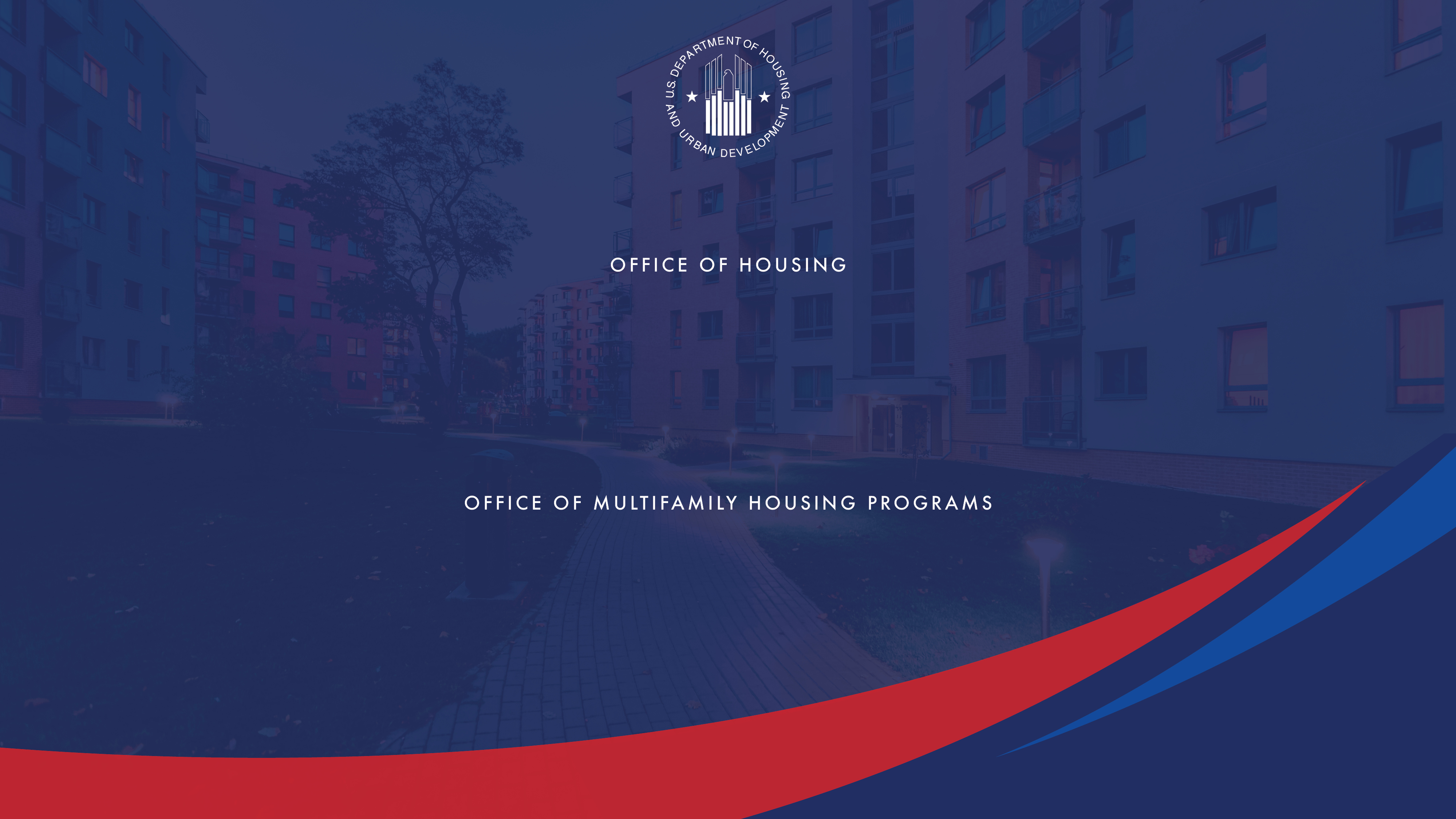 Resident Engagement and Rights
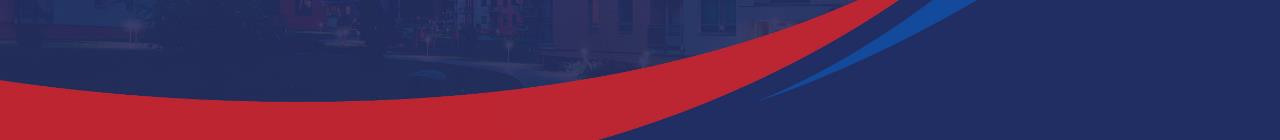 Potential Impact on Residents
Continued rental assistance based on 30% of adjusted income
Better living conditions – renovations to improve properties …					… but construction is disruptive 

Potential changes in utility payments as some PHAs switch from tenant-paid to owner-paid utilities and other PHAs do the reverse
Potential new partners and new people involved
New partners may want a new property management agent (we’ll come back to this)
27
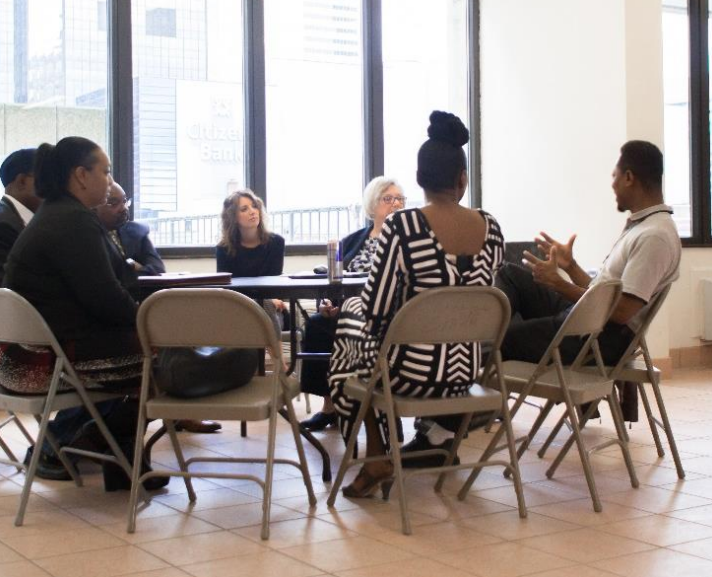 Consultation Prior to Conversion
Resident meetings required prior to application and periodic additional meetings required following CHAP issuance
Resident notices:
RAD Information Notice (RIN) prior to resident meetings
General Information Notices (GIN) - for URA
RAD conversion is a Significant Amendment to the PHA plan
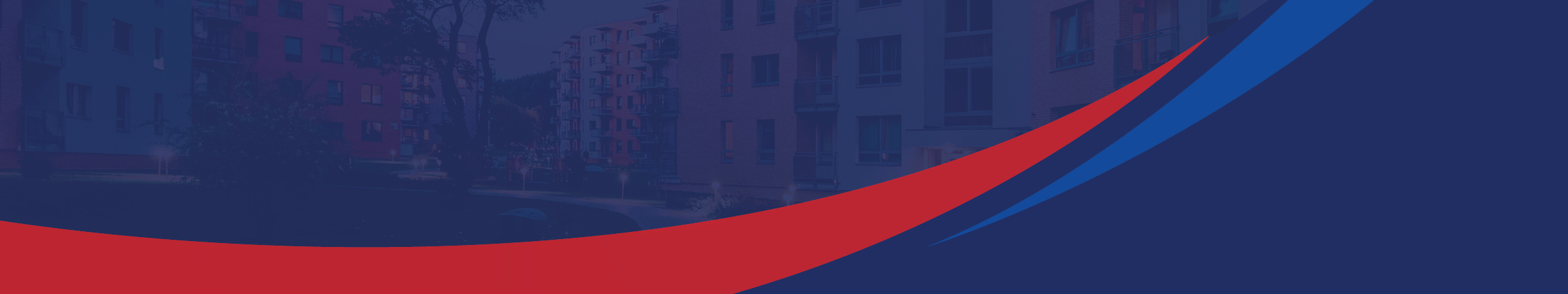 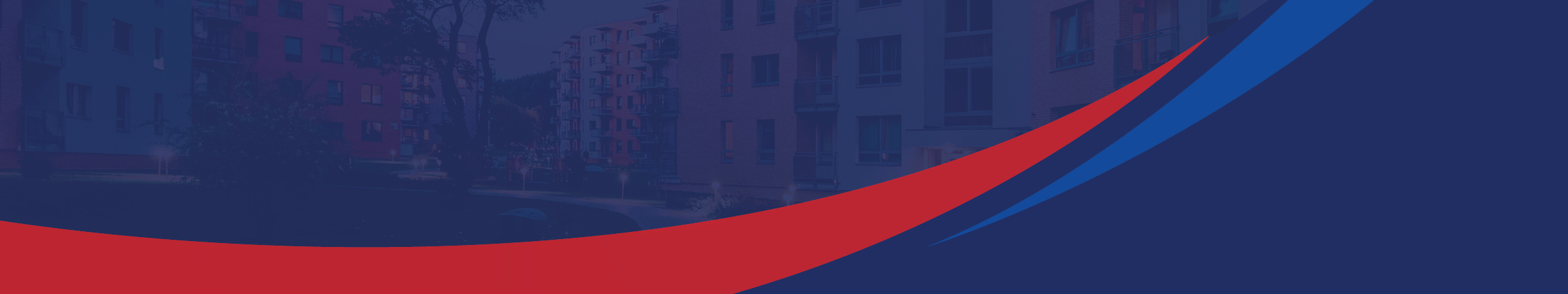 Relocation and Right of Return
Residents have a right to return post-rehab 
Prohibition on re-screening residents upon “move-in” to the Section 8 property
Uniform Relocation Act (URA) applies, and, in some cases, relocation protections are more extensive than URA requirements
No relocation activities can occur until the execution of the RAD Conversion Commitment
Common relocation options include:
On-site
Other public housing
Other affordable housing
Private housing
PHA housing vouchers
29
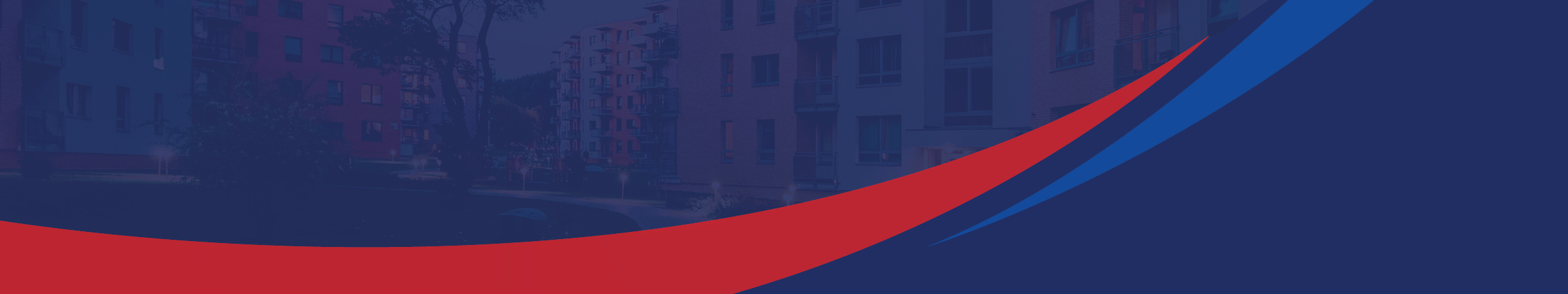 Ongoing Rights After Conversion
Residents will pay 30% of adjusted income
A “phase-in” of resident rent is permitted if residents were paying less than 30% of adjusted income prior to conversion
Continued participation in Family Self Sufficiency (FSS), Resident Opportunity for Self Sufficiency, and Jobs Plus, and Earned Income Disregard
Right to maintain and establish a resident organization
Grievance and termination procedures for any adverse action
A right to request a tenant-based voucher after a period of residency at the converted property (“choice-mobility”)
Perpetual affordability of the unit
30
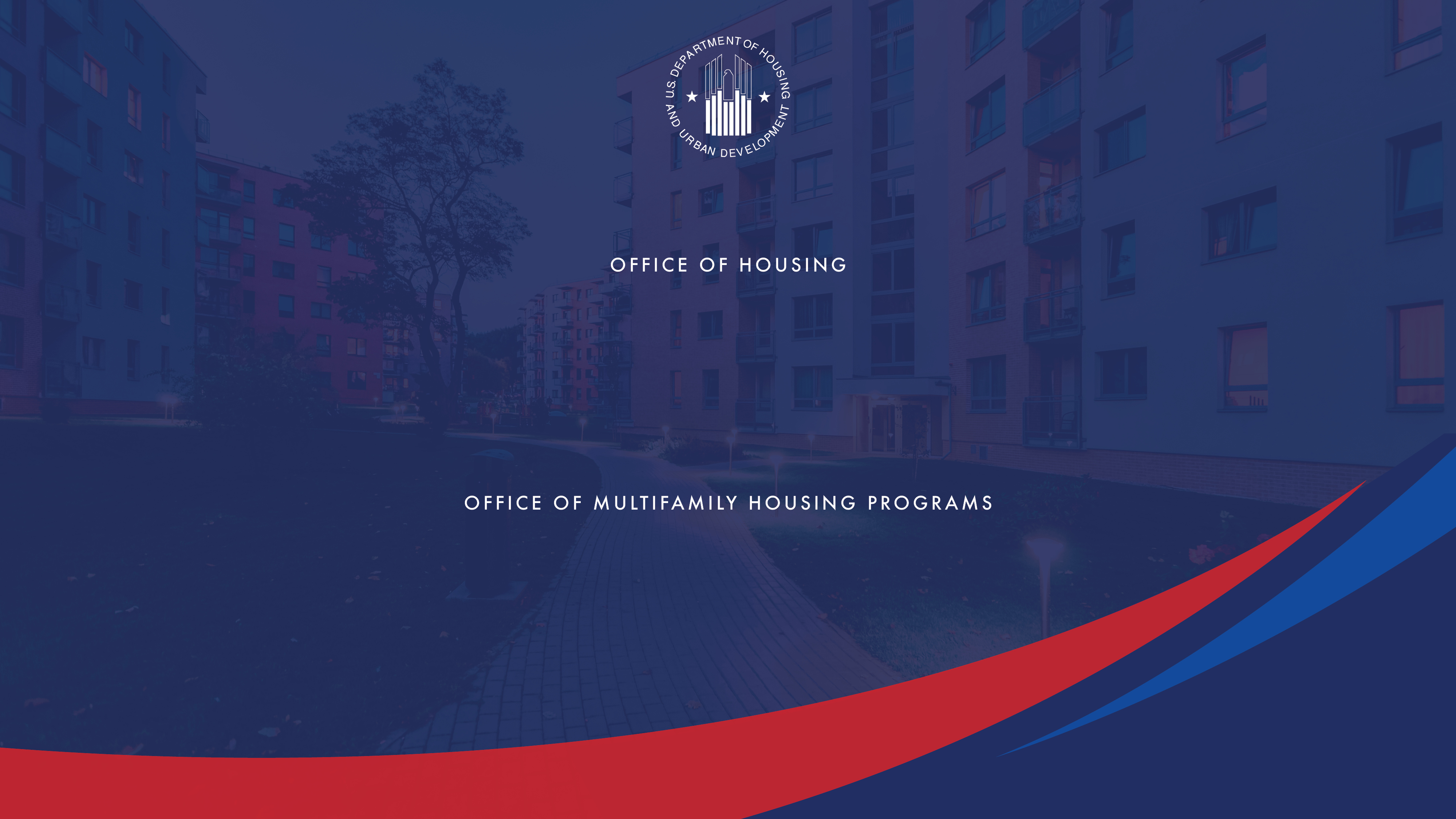 Key Advanced Tools
[Speaker Notes: John to begin presenting – 10-minute budget]
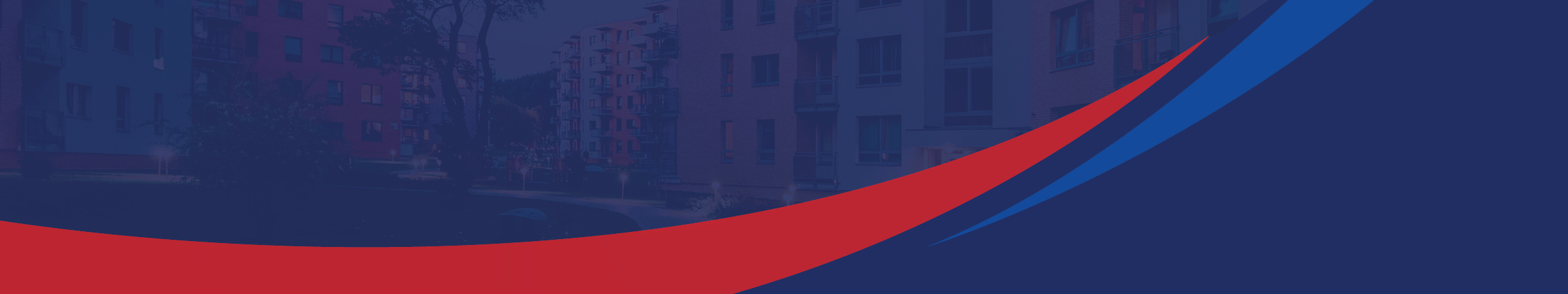 RAD-Section 18 Blends
Section 18 governs disposition (sale) of public housing
Following a Section 18 approval, the PHA may request Tenant Protection Voucher (TPV) funding for units occupied within the last 24 months by assisted families
The PHA may project base (i.e. Project-Based Voucher) the Tenant Protection Voucher funding at the former public housing site to preserve or redevelop the property
What is the advantage of Section 18?
The rental revenue from the project-basedvoucher may be higher than the rental revenue from the RAD rents
Blending RAD and Section 18 offers access to the best of both tools
Higher contract rents
Robust resident rights
Public housing funds can be used in financing
Integrated review of project viability
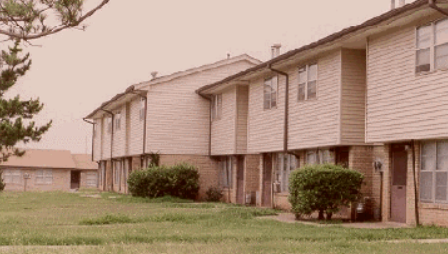 The Oklahoma City Housing Authority used a RAD/Section 18 Blend to undertake substantial renovations at Sooner Haven Apartments.
32
[Speaker Notes: 79 RAD/Section 18 blends since Oct. 2019 – average construction/rehab cost of $155k per unit]
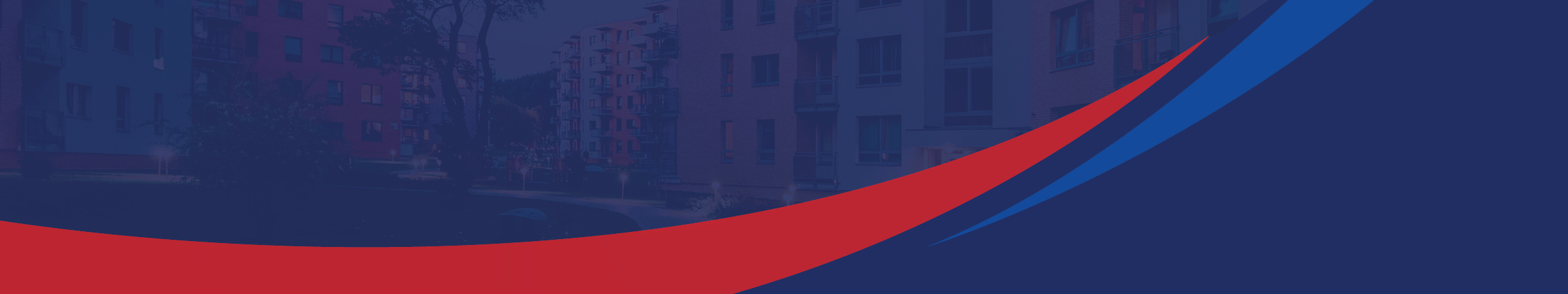 Transfers of Assistance
“Transfer of Assistance” refers to a change in the geographic site of the assistance.  
It allows the PHA to improve the location and quality of the housing offered to PHA clients.
TOA can be a key tool in a PHA’s strategy to:
Demolish and redevelop distressed or obsolete properties
Provide rental assistance in better neighborhoods and with access to new opportunities
Thin densities
Mix incomes
33
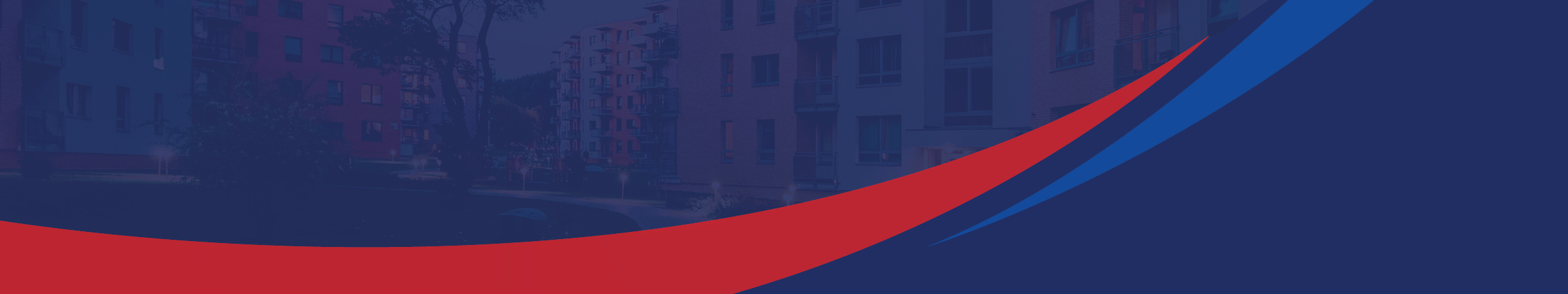 Faircloth to RAD
Opportunity to create new deeply affordable housing with new rental assistance 
Units are developed as public housing
Early RAD commitments facilitate quick conversion to RAD and allow lenders and investors to underwrite the Section 8 contract and rents
Merged and streamlined underwriting and approval process
Once property is developed, it can immediately convert under RAD
HUD provides new subsidy funding to the PHA
34
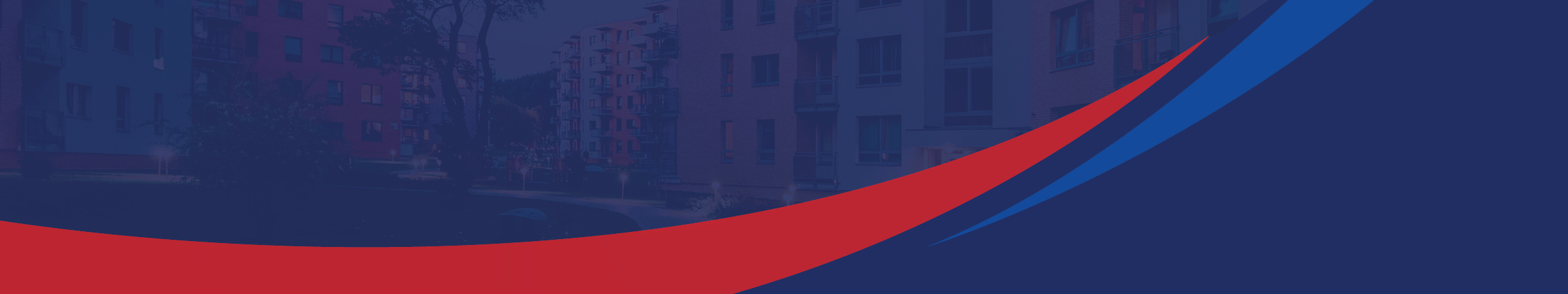 MTW Authorities
MTW Agencies can apply many of their MTW program flexibilities to the RAD conversion and to the post-converted RAD units.
Capital – MTW Agencies can use MTW funds as an additional source of capital to support conversion.
Operating – MTW Agencies can augment the conversion’s RAD rents.
MTW funds must be identified in the Financing Plan and the anticipated flexibilities must be referenced in the MTW Plan.
35
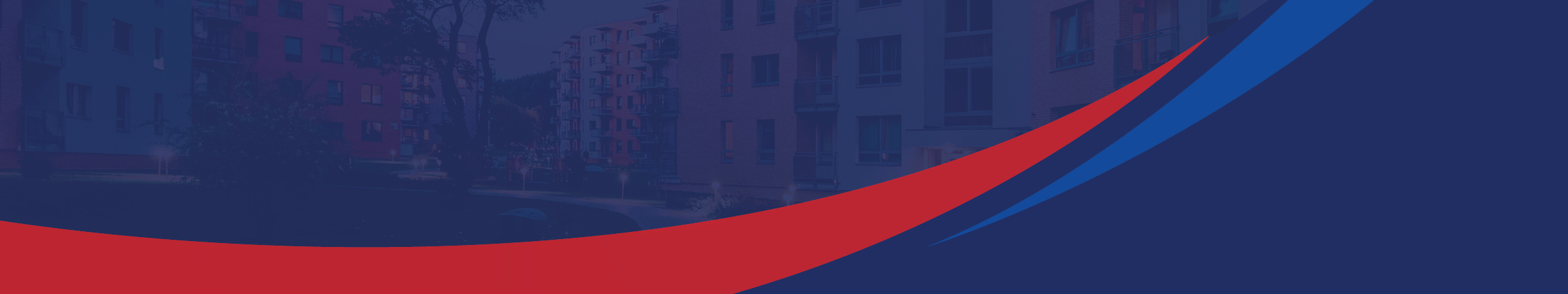 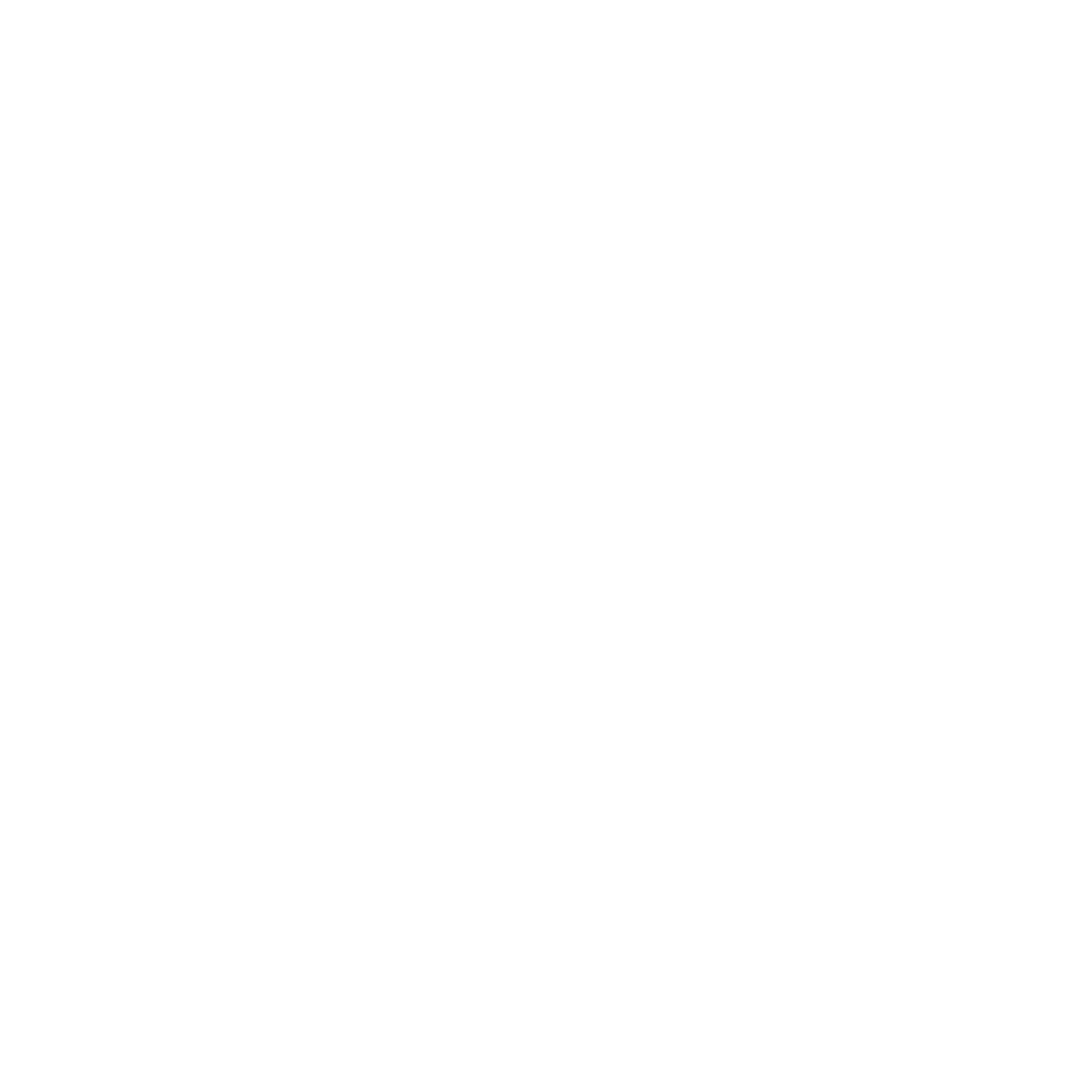 www.hud.gov/rad 

Email questions to 
rad@hud.gov
We’re here to help!
36
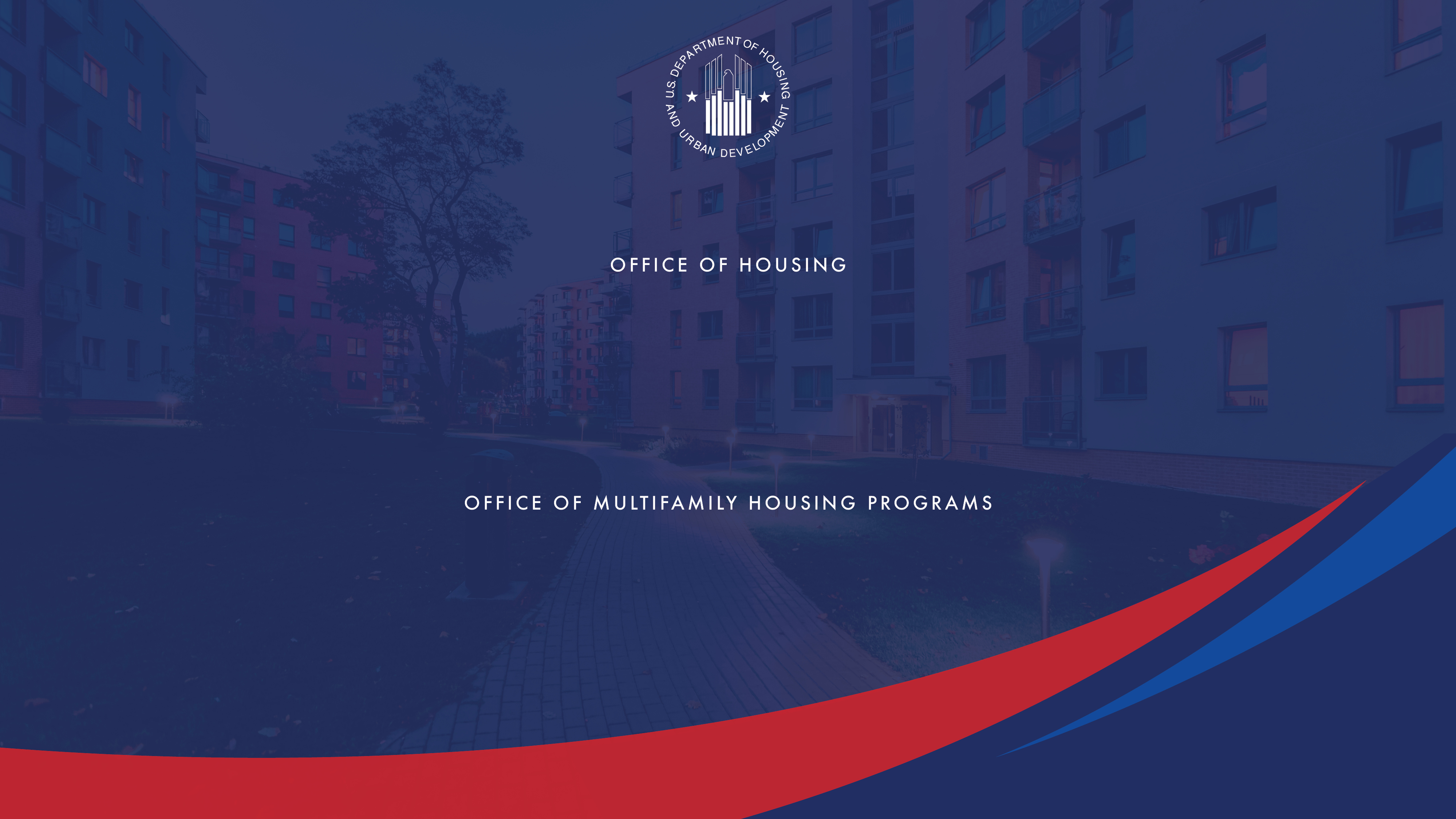 Appendices
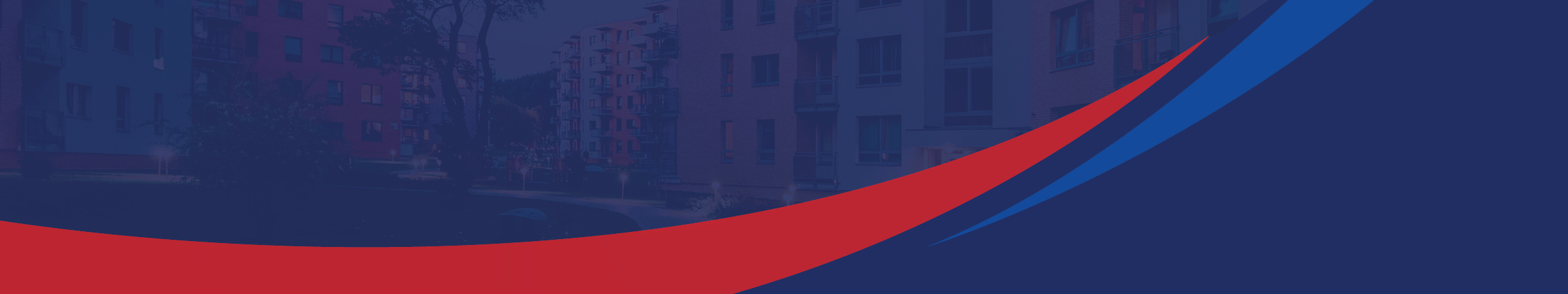 Project Based Vouchers (PBV) vs. 
Project Based Rental Assisance (PBRA)
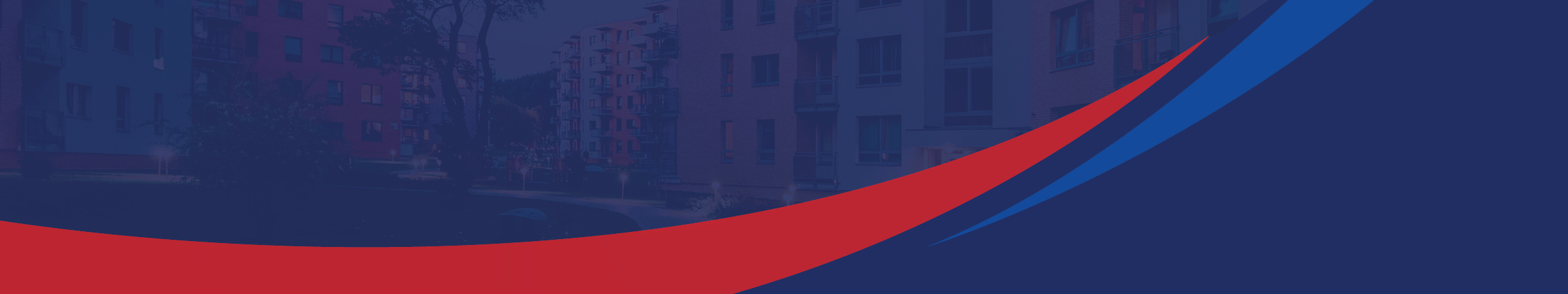 Key Resources
RAD Statute 
RAD Implementation Notice, Revision 4: H 2019-09, PIH 2019-23 
Fair Housing, Civil Rights and Relocation Notice: H 2016-17 PIH 2016-17 
Guides and FAQs (www.radresource.net)
RAD Inventory Assessment Tool
39
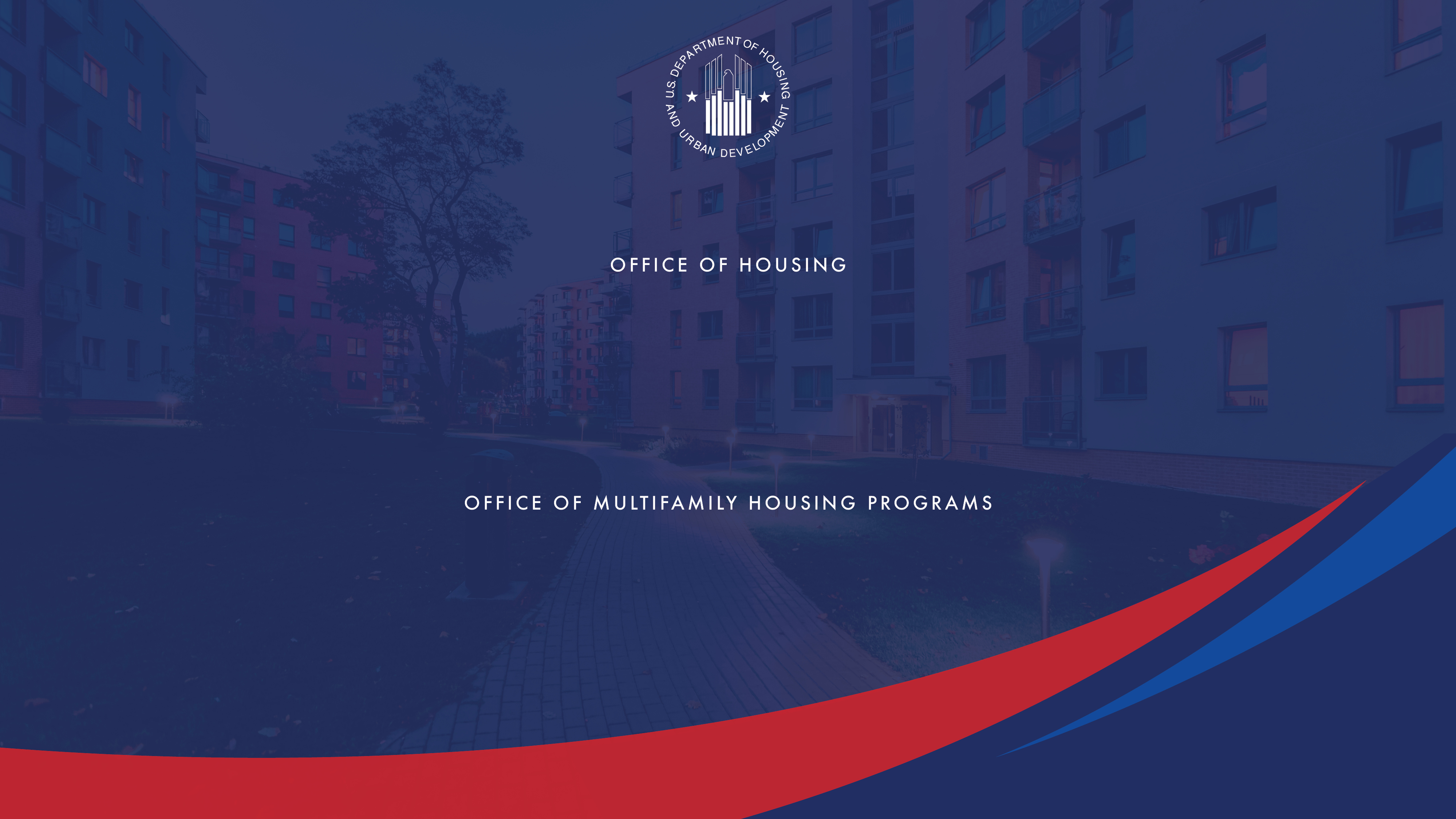 RAD / Section Blends
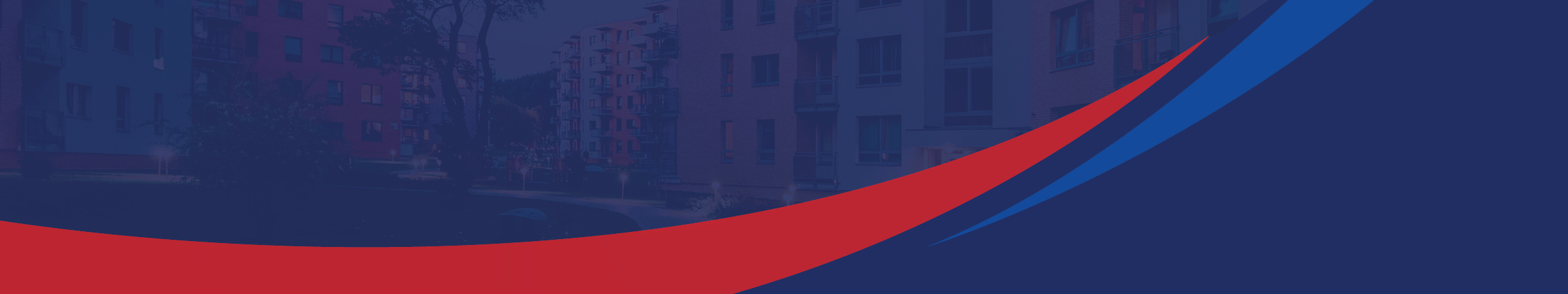 Two Types of Blends
Construction Blends – Based on proposed construction costs for new construction or rehabilitation relative to HUD-published “Hard Construction Cost” thresholds






Small PHA Blends – For PHAs with 250 or fewer public housing units
 Up to 80% of the units may be disposed of under Section 18, but PHA must have a plan to recapitalize and convert all of its public housing units
41
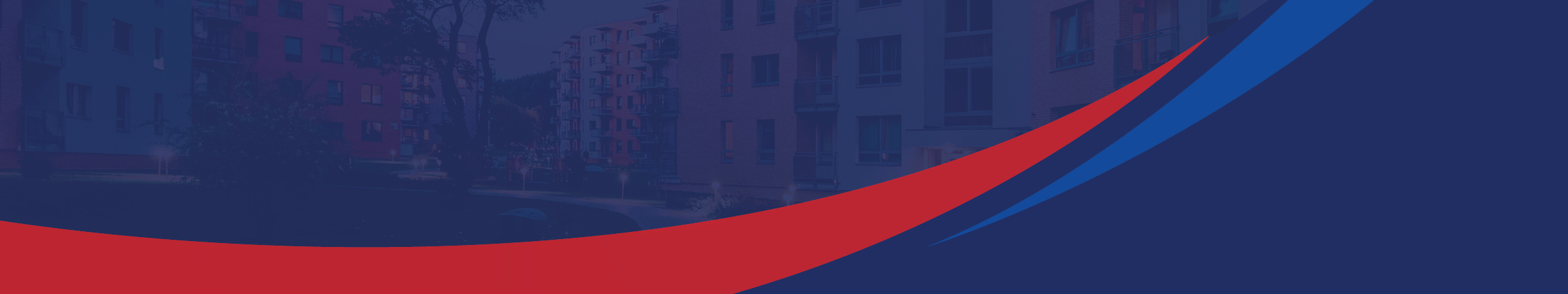 Construction Blends
Example: 
100-unit elderly building in East Baton Rouge 
RAD Rents are approximately 86% of FMR
*Assumes RAD rents set at $650 and PBV rents set at 110% of FMR
42
[Speaker Notes: Note to Will – I used the figures you showed me, inflated to the 2022 OCAF and used 110% of the 2022 FMR for East Baton Rouge.]
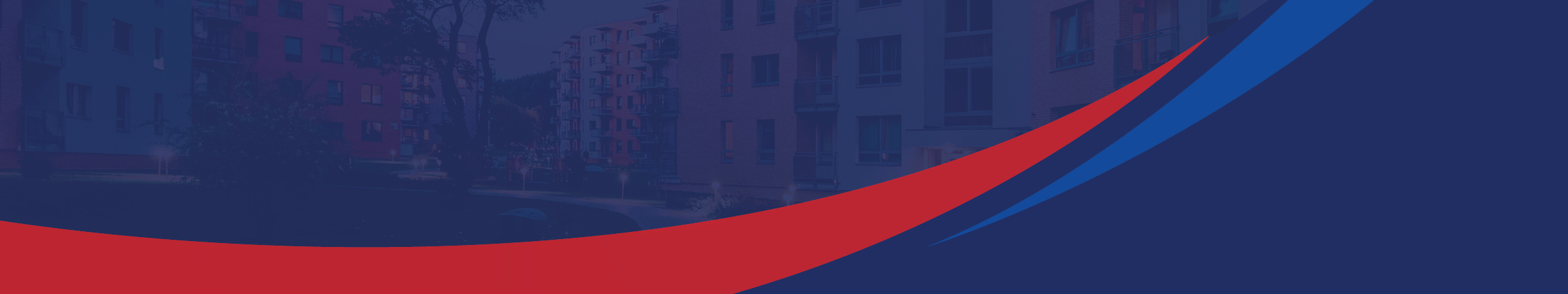 Sample Pro Forma
Example: 
100-unit East Baton Rouge property
Debt Scenario under RAD
At today’s FHA mortgage terms, the property could support $2.4 million ($24k per unit) in debt
Debt Scenario with a RAD/Section 18 Blend
If the property completes over $31k per unit in rehab it is eligible for a RAD/Section 18 blend 
At increased revenue under the blend, it could support $3.2 million ($32k per unit) in debt
43
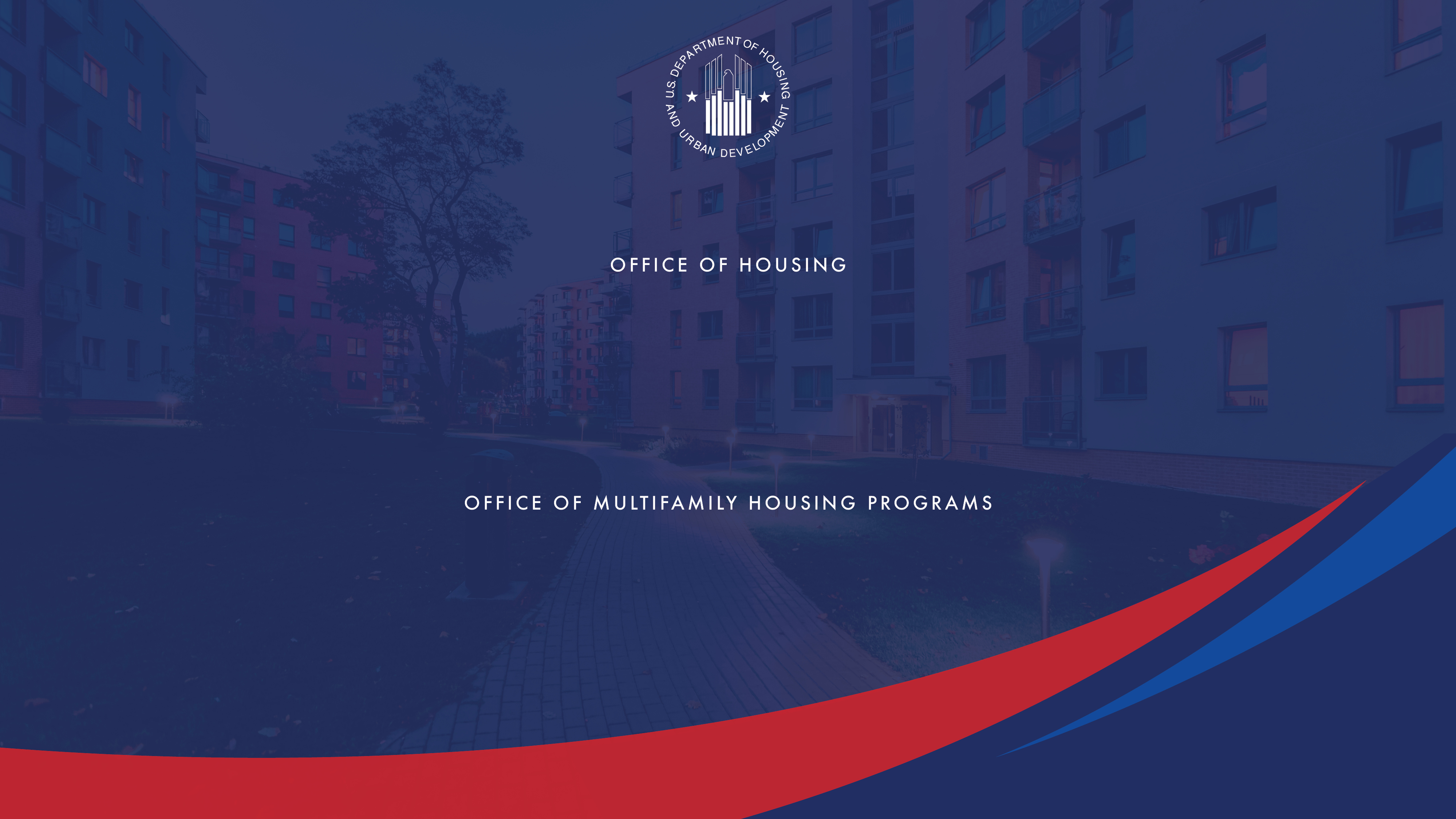 Faircloth
44
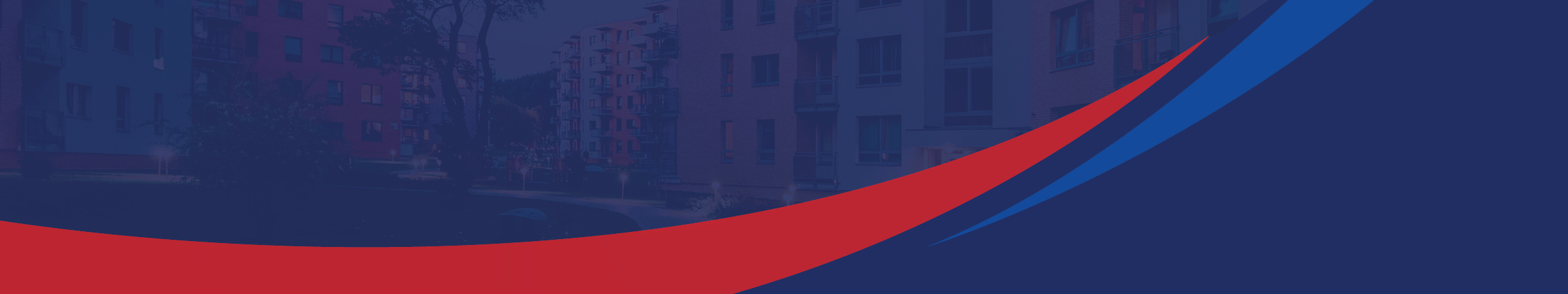 Faircloth to RAD Pipeline
Non-MTW Agencies
Albany Housing Authority (NY)
Dover Housing Authority (DE)	
Eloy Housing Authority (AZ)
Highlands Residential Services (TN)
Housing Authority of Prince Georges County (MD)
Housing Authority of Shreveport (LA)
Housing Authority of the City & County of San Francisco (CA)
Housing Authority of the City of Alameda (CA)*
Housing Authority of the City of Camden (NJ)
Housing Authority of the City of Fresno (CA)
Housing Authority of the City of Gainesville (GA)
Housing Authority of the City of Galveston (TX)
Housing Authority of the City of Los Angeles (CA)
Manhattan Housing Authority (KS)
Miami-Dade County (FL)
Murfreesboro Housing Authority (TN)
Newark Housing Authority (NJ)
South Lyon Housing Commission (MI)	
The Housing Authority of City of East St. Louis (IL)
The Housing Authority of the City of Atlanta (GA)
Participating MTW Agencies
Cambridge Housing Authority (MA)
Chicago Housing Authority (IL)
District of Columbia Housing Authority
Housing Authority of Baltimore City (MD)*
Philadelphia Housing Authority (PA)
Housing Authority of the City of New Haven (CT)
Housing Authority of the City of Vancouver (WA)
Washington County (MN)
45
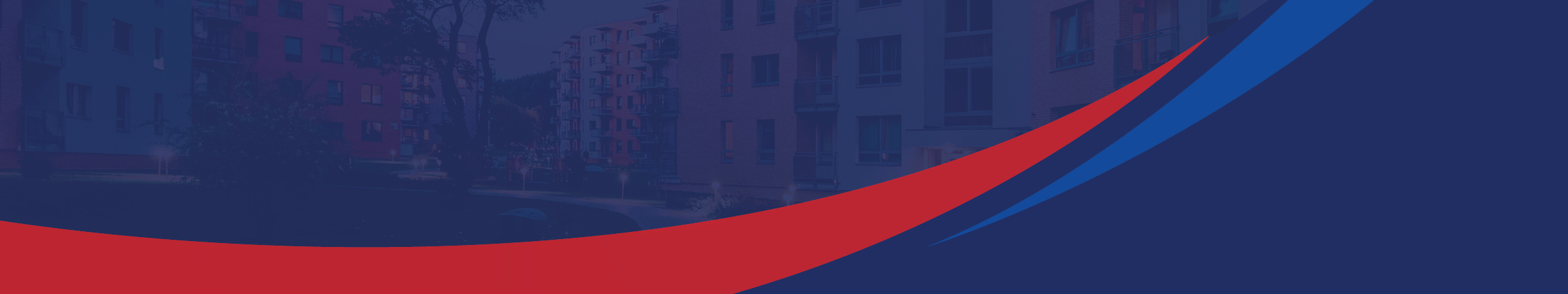 Projects Underway
Galveston — Oleanders at Broadway 
174 new construction F2R units in mixed-income 348-unit property.
Part of a 706-unit strategy to replace 569 public housing units destroyed by Hurricane Ike in 2008.  Only the 26-unit scattered site development is outstanding.
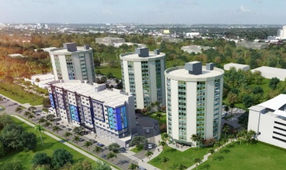 Miami-Dade — Brisas del Este Apartments
30 new construction units in mixed-income 161-unit building on excess public housing land.
All units with similar design, amenities including fitness center, multi-purpose rooms, work lounge, pool room, domino room, community kitchen and laundry room on each floor
Washington, DC — Kenilworth 166 
101 new construction Faircloth-to-RAD units in larger 166-unit senior/family affordable housing development.  First phase of 530-home initiative.
Includes mix of 4-story elevator buildings, townhomes and stacked flat apartments
Amenities include fitness room, community room and tuck-under parking
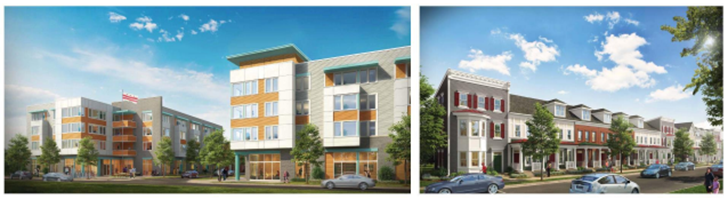 46
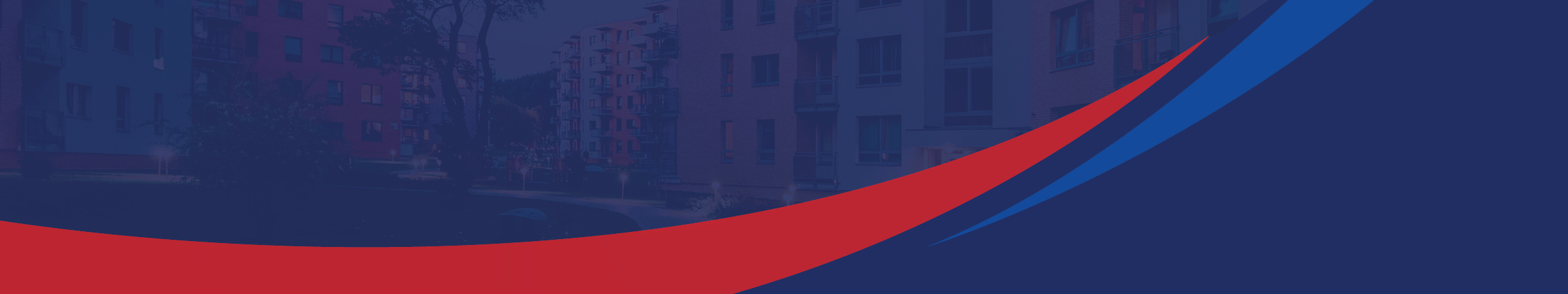 Faircloth to RAD Strategies
Current pipeline is using Faircloth-to-RAD to…
Construct new affordable housing through a PHA-affiliated entity 
Construct new affordable housing in partnership with a third-party developer 
Acquire existing properties with rehab 
Place assistance in existing properties in response to Requests for Proposals (RFPs) (provided the property satisfies RAD ownership & control requirements)
Emerging pipeline is using Faircloth-to-RAD to…
Acquire existing properties without rehab
Add new affordable units to the RAD conversion of an existing public housing property
Key question is mixed-finance vs. not mixed-finance
Currently, F2R is designed around the mixed-financing public housing development processes
47
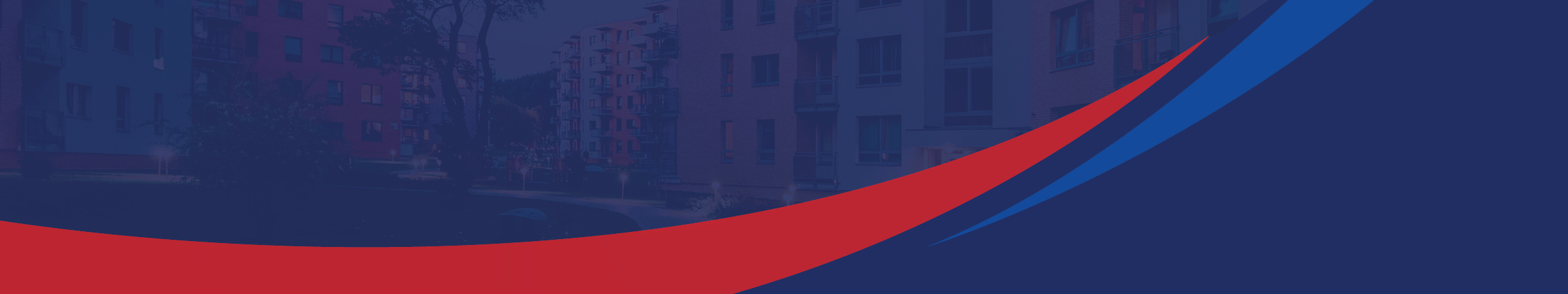 Faircloth to RAD Process
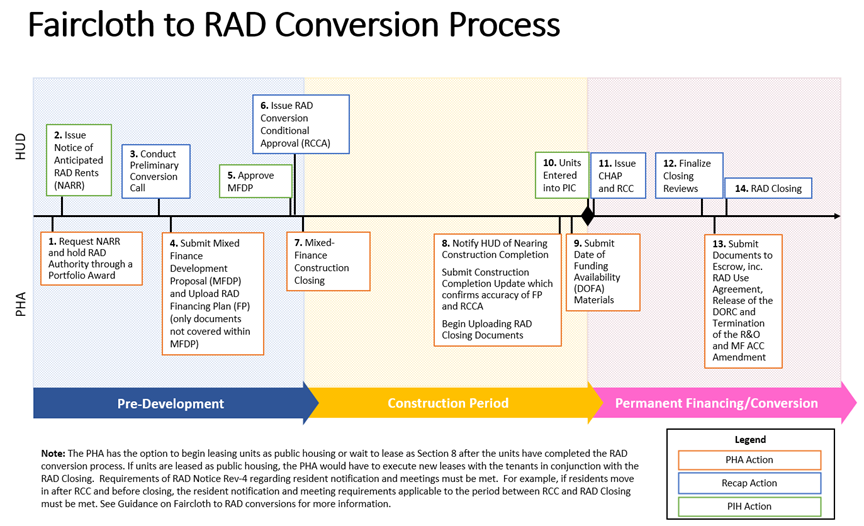 48
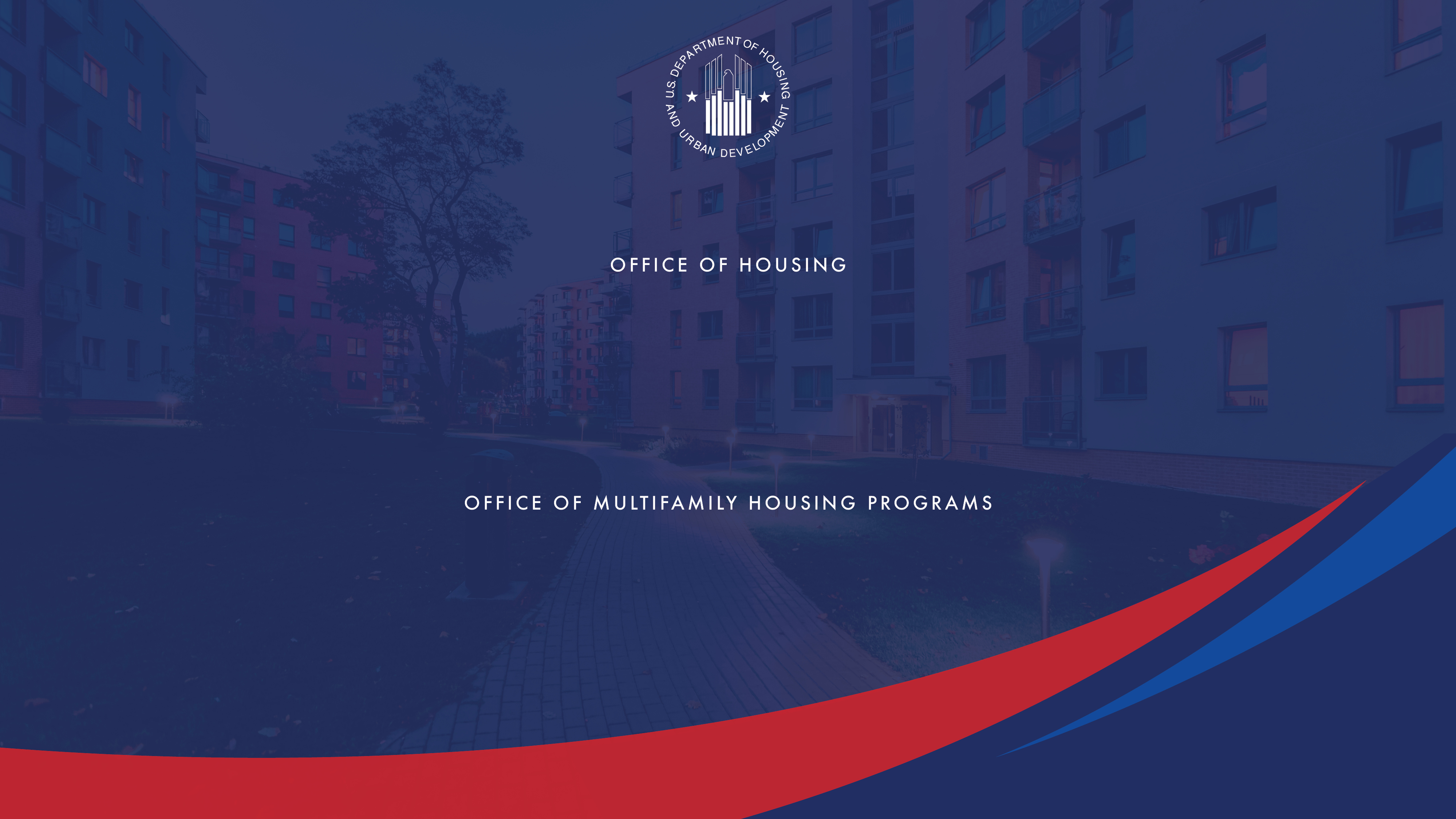 Transfer of Assistance
49
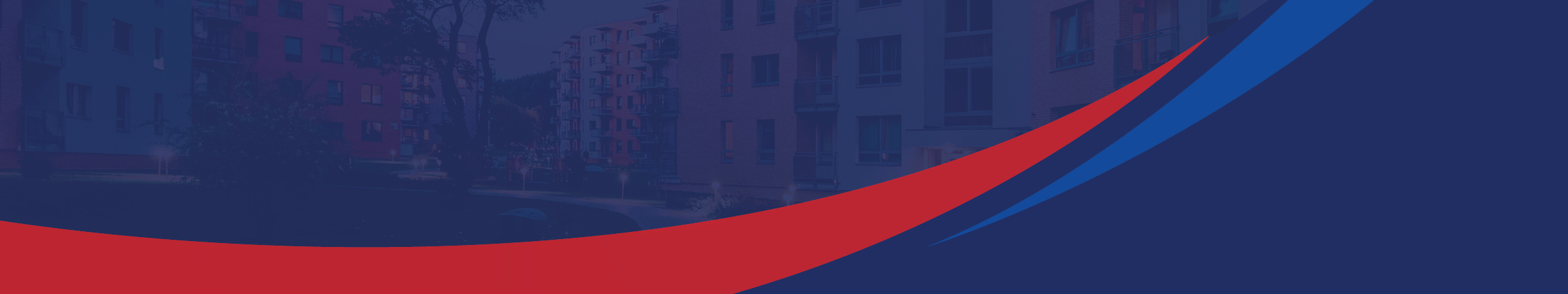 How can transfer of assistance be used?
Example 1: PHA has a public housing property in a blighted area. Preservation or redevelopment on-site does not meet local housing goals, but the PHA wants to replace with “hard” affordable units. The PHA transfers all the units to a single new site in a different community.
50-unit public housing property
50 RAD units in a new 50-unit property
50
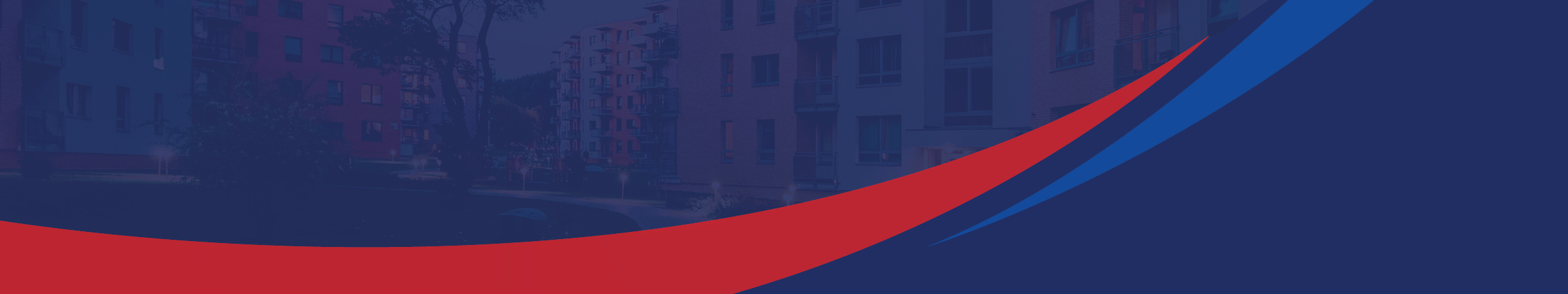 How can transfer of assistance be used?
Example 2: PHA has a large public housing property in a blighted area. Preservation or redevelopment on-site does not meet local housing goals, but the PHA wants to replace with “hard” affordable units.  The PHA transfers units to five alternative sites.
25 RAD units in a new 25-unit property
25 RAD units in an existing 50-unit property
200-unit public housing property
25 RAD units in an existing 150-unit property
100 RAD units in a new 100-unit property
25 RAD units in a new 100-unit property
51
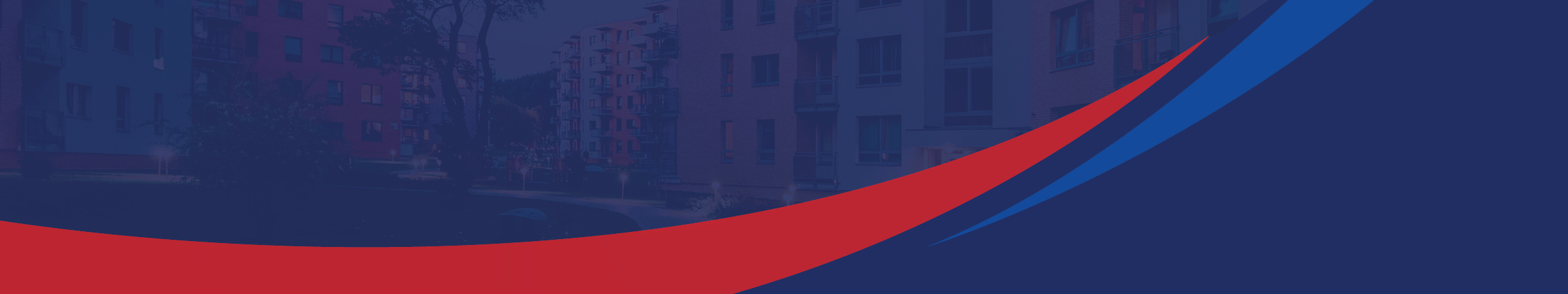 How can transfer of assistance be used?
Example 3: PHA has a public housing property that it wants to preserve or redevelop, but the RAD rents cannot support the necessary financing. The PHA can transfer the assistance for some of the units off-site and back-fill with local PBV units, LIHTC units, or market-rate units.
100-unit public housing property
25 RAD units to a new 25-unit property
Transfers of Assistance
100-unit Sec 8 property
50 RAD units 
50 local PBV, LIHTC or market rate units
25 RAD units to a new 150-unit property
On-site Preservation
52